ຫົວຂໍ້ 6.7 ການອອກແບບແລະການວາງແຜນທາງສະຖິຕິ: ການເກັບກຳຂໍ້ມູນ ແລະ ການຄຸ້ມຄອງ
ການຝຶກອົບຮົມພັດທະນາໂດຍ Kate Eddens, PhD, MPH 
ໂຮງຮຽນສາທາລະນະສຸກ ມະຫາວິທະຍາໄລ Indiana
ພະແນກລະບາດວິທະຍາ ແລະ ຊີວະສະຖິຕິ
ໂດຍການຮ່ວມມືກັບກະຊວງສາທາລະນະສຸກ ສປປ ລາວ
ການເຝິກອົບຮົມໂດຍ ໂຄງການ ສ້າງຄວາມເຂັ້ມແຂງ ໃນການຄົ້ນຄວ້າ ທາງດ້ານໂພຊະນາການ (ANRCB), ພາຍໃຕ້ ໂຄງການ ລິເລີ່ມທາງດ້ານໂພຊະນາການ ລາວ ອາເມລິກາ  (LANI)
)
ໄດ້ຮັບທຶນສະໜັບສະໜູນຈາກອົງການ USAID ສຳລັບຂໍ້ຕົກລົງໂຄງການຮ່ວມມື #7200AA18CA00009 (LASER-PULSE) ໃຫ້ກັບມະຫາວິທະຍາໄລເພີດູ. ເນື້ອໃນແມ່ນບັນຍາຍມາຈາກປະສົບການຂອງຜູ້ຂຽນ ບໍ່ແມ່ນເນື້ອຫາສະເພາະຂອງອົງການ USAID. 
ຂໍ້ມູນເພີ່ມເຕີມກະລຸນນາຕິດຕໍ່ກັບອົງການ CRS ປະຈຳ ສປປ ລາວ.
[Speaker Notes: ຕ້ອນຮັບເຂົ້າສູ່ ບົດທີ 6.7 ການອອກແບບແລະການວາງແຜນທາງສະຖິຕິ: ການເກັບກຳຂໍ້ມູນ ແລະ ການຄຸ້ມຄອງ]
ຈຸດປະສົງ
ຫຼັງຈາກຈົບບົດທີ 6.7, ທ່ານຈະສາມາດ:
ອະທິບາຍບົດບາດຂອງການເກັບກໍາຂໍ້ມູນໃນການຄຸ້ມຄອງຂໍ້ມູນແລະການວາງແຜນການສຶກສາ
ກໍານົດວິທີການເກັບກໍາຂໍ້ມູນ ຈຸດດີ ແລະ ຈຸດອ່ອນແຕ່ລະວິທີ
ສ້າງເຄື່ອງມືເກັບກໍາຂໍ້ມູນ
ເຂົ້າໃຈຈຸດປະສົງຂອງປື້ມລະຫັດ (codebook) ແລະສ້າງ ປື້ມລະຫັດ(codebook) ເພື່ອບັນທຶກຂໍ້ມູນ
ເຂົ້າໃຈຈຸດປະສົງຂອງການສຶກສາລວມທັງການເກັບກໍາຂໍ້ມູນແລະວິທີການສ້າງໂປໂຕຄອນ
ANRCB   |   ‹#›
[Speaker Notes: ເມື່ອສໍາເລັດຫົວຂໍ້ 6.7, ທ່ານຈະສາມາດ: ອະທິບາຍບົດບາດຂອງການເກັບກໍາຂໍ້ມູນໃນການຄຸ້ມຄອງຂໍ້ມູນແລະການວາງແຜນການສຶກສາ, ກໍານົດຮູບແບບການລວບລວມຂໍ້ມູນແລະຂໍ້ດີແລະຂໍ້ເສຍຂອງພວກມັນ, ສ້າງເຄື່ອງມືເກັບກໍາຂໍ້ມູນ, ເຂົ້າໃຈຈຸດປະສົງຂອງປື້ມລະຫັດແລະ ສ້າງປື້ມລະຫັດເພື່ອບັນທຶກຂໍ້ມູນ, ແລະເຂົ້າໃຈຈຸດປະສົງຂອງໂປໂຕຄອນການສຶກສາລວມທັງໂປໂຕຄອນເກັບກໍາຂໍ້ມູນແລະວິທີການສ້າງໂປໂຕຄອນ.]
ຂໍ້ມູນ, ຂ່າວສານ & ຄວາມຮູ້
ຂໍ້ມູນ
ຂ່າວສານ
ຄວາມຮູ້
ຂໍ້ມູນດຶບ,ທີ່ຍັງບໍ່ໄດ້ສະຫຼຸບ ແລະ ບໍ່ໄດ້ວິເຄາະ
ຂໍ້ມູນຖືກປະມວນຜົນເປັນຮູບແບບທີ່ມີຄວາມຫມາຍຢ່າງຄົບຖ້ວນ
ຂ່າວສານຂອງບຸກຄົນສາມາດເປັນຂໍ້ມູນອີກອັນນຶ່ງ
ຮູ້ວ່າຂໍ້ມູນໃດທີ່ຕ້ອງການ
ຮູ້ວ່າຂໍ້ມູນຫມາຍຄວາມວ່າແນວໃດ
‹#›
[Speaker Notes: ຂໍ້ມູນແມ່ນຂໍ້ເທັດຈິງທີ່ບໍ່ໄດ້ວິເຄາະດິບ. ຂ່າວສານ​ແມ່ນ​ການ​ປະ​ມວນ​ຜົນ​ເປັນ​ຮູບ​ແບບ​ທີ່​ມີ​ຄວາມ​ຫມາຍ​, ແຕ່​ຂ່າວສານ​ຂອງ​ຄົນ​ຫນຶ່ງ​ສາ​ມາດ​ເປັນ​ຂໍ້​ມູນ​ຂອງ​ຄົນ​ອື່ນ​. ຄວາມຮູ້ແມ່ນຮູ້ວ່າຂໍ້ມູນໃດຕ້ອງການ, ແລະຂໍ້ມູນນັ້ນຫມາຍຄວາມວ່າແນວໃດ. ສິ່ງເຫຼົ່ານີ້ເປັນຕົວແທນໃນການຄົ້ນຄວ້າແນວໃດ? ຊຸດຂໍ້ມູນ, ຜົນໄດ້ຮັບ, ແລະ ການທົບທວນເອກກະສານ.]
ຂໍ້ມູນ, ຂ່າວສານ, & ຄວາມຮູ້
ຄວາມຮູ້
ການຕັດສິນນໃຈ
ຂໍ້ມູນ
1. ຂໍ້ຮຽກຮ້ອງt
3. ການຕີຄວາມໝ່າຍ
ຂ່າວສານ
2. ການປ່ຽນ
‹#›
[Speaker Notes: ການຄຸ້ມຄອງຂໍ້ມູນມີບົດບາດຫຍັງແດ່? ທໍາອິດ, ຄວາມຮູ້ແມ່ນຈໍາເປັນເພື່ອກໍານົດວ່າຂໍ້ມູນໃດທີ່ຈະເກັບກໍາແລະວິທີການເກັບກໍາຂໍ້ມູນ, ຫຼັງຈາກນັ້ນໃຫ້ຂໍ້ມູນທີ່ຈະປ່ຽນເປັນຂ່າວສານ, ແລະ ໃຫ້ແນ່ໃຈວ່າຂໍ້ມູນຖືກສະແດງຢ່າງຖືກຕ້ອງ, ຍ້ອນວ່າຂໍ້ມູນຖືກປ່ຽນເປັນຄວາມຮູ້, ແລະການຕັດສິນໃຈ.]
ການເກັບກຳຂໍ້ມູນ
ການເກັບຂໍ້ມູນແມ່ນຂະບວນການບັນທຶກການສັງເກດການກ່ຽວກັບຕົວຢ່າງການສຶກສາຂອງທ່ານ, ທີ່ພວກເຮົາຈະນໍາໃຊ້ເພື່ອເຮັດການອ້າງອີງໃສ່ ປະຊາກອນ.
ໃນຫົວຂໍ້ນີ້, ພວກເຮົາຈະກວມເອົາການລວບລວມຂໍ້ມູນຕົ້ນຕໍໂດຍຜ່ານການສໍາຫຼວດຫຼືການສໍາພາດ
ອົງ​ປະ​ກອບ​​ນີ້​ປະ​ກອບ​ມີ​ມາດ​ຕະ​ການ​ຂອງ​:
- ການສຳຜັດແລະຜົນໄດ້ຮັບ
- ຄຸນລັກສະນະສັງຄົມ ແລະຕົວແກ້ໄຂ
- ຄວາມເປັນໄປໄດ້
[Speaker Notes: ການເກັບຂໍ້ມູນແມ່ນຂະບວນການບັນທຶກການສັງເກດການກ່ຽວກັບຕົວຢ່າງການສຶກສາຂອງທ່ານ, ທີ່ພວກເຮົານໍາໃຊ້ເພື່ອເຮັດໃຫ້ການສະຫຼຸອ້າງອີງບກ່ຽວກັບປະຊາກອນ. ໃນຫົວຂໍ້ນີ້, ພວກເຮົາຈະກວມເອົາການລວບລວມຂໍ້ມູນຕົ້ນຕໍໂດຍຜ່ານການສໍາຫຼວດຫຼືການສໍາພາດ. ອົງປະກອບຂອງການເກັບກໍາຂໍ້ມູນປະກອບມີ, ຢ່າງຫນ້ອຍສຸດ, ມາດຕະການຂອງການສຳຜັດ (Exposures) ແລະຜົນໄດ້ຮັບ, ຄຸນລັກສະນະປະຊາກອນ ແລະ ຕົວແກ້ໄຂ (modifiers), ແລະຕົວຜັນແປກວນ (confounders) ທີ່ເປັນໄປໄດ້.]
ການເກັບຂໍ້ມູນໃນການຄຸ້ມຄອງຂໍ້ມູນ
ວາງແຜນຄວາມຕ້ອງການຂໍ້ມູນຂອງການສຶກສາຂອງທ່ານ
ການ​ເກັບ​ກໍາ​ຂໍ້​ມູນ 
ການປ້ອນຂໍ້ມູນ(ຂໍ້ມູນໃໝ່ ຫຼື ຂໍ້ມູນທີ່ມີຢູ່ແລ້ວ)
ການກວດສອບຂໍ້ມູນ
ລວບລວມ, ເລືອກ, ຈັດຮຽງ, ແລະສັ່ງຊາ
ປ່ຽນແປງຂໍ້ມູນ
ສົ່ງຂໍ້ມູນອອກສໍາລັບການວິເຄາະ
ການຈັດການຂໍ້ມູນ (ການວິເຄາະ) ແລະຜົນໄດ້ຮັບ
‹#›
Raynald Levesque, “SPSS Programming and Data Management, 2nd edition”
[Speaker Notes: ການເກັບກຳຂໍ້ມູນແມ່ນຫນຶ່ງໃນອົງປະກອບທໍາອິດຂອງການຄຸ້ມຄອງຂໍ້ມູນ, ແຕ່ທໍາອິດ, ທ່ານຕ້ອງວາງແຜນສໍາລັບຄວາມຕ້ອງການຂໍ້ມູນຂອງການສຶກສາຂອງທ່ານ.]
ການສຶກສາການວາງແຜນແລະການຕັ້ງຄ່າ
ຂັ້ນຕອນທີ່ສໍາຄັນທີ່ສຸດ 
ເວລາທີ່ໃຊ້ຢູ່ນີ້ຈະຊ່ວຍໃຫ້ທ່ານປະຫຍັດຊົ່ວໂມງ ຫຼືມື້ ໃນພາຍຫຼັງ
ການ​ວາງ​ແຜນ​ການ​ເກັບ​ກໍາ​ຂໍ້​ມູນ​:
ຕົວແປແລະມາດຕະການ
ເຈົ້າຈະເກັບກຳຂໍ້ມູນອັນໃດ?
ຮູບແບບການບໍລິຫານ, ເຄື່ອງມືເກັບກໍາຂໍ້ມູນ, ຈ້າງແລະການຝຶກອົບຮົມແລະການວາງແຜນ
ເຈົ້າຈະເກັບມັນໄດ້ແນວໃດ?
ໃຜຈະເກັບມັນ?
ມັນຈະເກັບຢູ່ໃສ?
ເມື່ອໃດທີ່ມັນຈະຖືກລວບລວມ?
ເປັນຫຍັງເຈົ້າຈຶ່ງເກັບກຳຂໍ້ມູນເຫຼົ່ານີ້?
[Speaker Notes: ຂັ້ນຕອນການສ້າງຕັ້ງຂອງການສຶກສາແມ່ນຂັ້ນຕອນທີ່ສໍາຄັນທີ່ສຸດຈາກການລວບລວມຂໍ້ມູນແລະທັດສະນະການຄຸ້ມຄອງ. ການໃຊ້ເວລາຢູ່ທີ່ນີ້ຈະຊ່ວຍໃຫ້ທ່ານປະຫຍັດເວລາຫຼາຍໃນພາຍຫຼັງ. ນີ້ເບິ່ງຄືວ່າເປັນການຄັດກັບຄວາມຮູ້ສຶກ ເພາະວ່າ, ຫຼັງຈາກທີ່ທັງຫມົດ, ຍັງບໍ່ທັນມີຂໍ້ມູນທີ່ຈະຈັດກນາຄຸ້ມຄອງ, ແຕ່ນີ້ແມ່ນບ່ອນທີ່ທ່ານຕັດສິນໃຈວ່າທ່ານຈະເກັບກໍາຂໍ້ມູນໃດ, ທ່ານຈະເກັບມັນແນວໃດ, ໃຜຈະເກັບມັນ, ເມື່ອມັນ. ຈະຖືກເກັບ, ບ່ອນທີ່ມັນຈະຖືກເກັບ ແລະ, ສໍາຄັນທີ່ສຸດ, ເປັນຫຍັງມັນຈຶ່ງຖືກເກັບ.]
ການວາງແຜນການຄົ້ນຄ້ວາ ແລະການຕັ້ງຄ່າ
ເຮັດໃຫ້ມັນງ່າຍດາຍ!
 ຄໍາຖາມຄົ້ນຄ້ວາແລະສົມມຸດຕິຖານທີ່ກ່ຽວຂ້ອງແຈ້ງການເກັບກໍາຂໍ້ມູນແລະການວິເຄາະ
  ແຕ່ລະຄໍາຖາມເພີ່ມເປົ້າຫມາຍຂອງເຈົ້າບໍ? 

ຄວາມປອດໄພຂໍ້ມູນ
  ການວາງແຜນການປ້ອນຂໍ້ມູນ
  ການວາງແຜນການໂອນຂໍ້ມູນ
  ການວາງແຜນການເກັບຮັກສາຂໍ້ມູນ
[Speaker Notes: "ເປັນຫຍັງຂໍ້ມູນຖືກລວບລວມ" ເບິ່ງຄືວ່າເປັນຄໍາຖາມທີ່ແປກປະຫຼາດ, ແຕ່ທ່ານຈໍາເປັນຕ້ອງກໍານົດສິ່ງທີ່ນໍາໃຊ້ຂໍ້ມູນກ່ອນທີ່ຈະເກັບກໍາ. ເຮັດໃຫ້ມັນງ່າຍດາຍ! ແຕ່ລະຄໍາຖາມແມ່ນການປະເມີນເປົ້າຫມາຍການຄົ້ນຄວ້າແລະສົມມຸດຕິຖານຂອງທ່ານຕື່ມອີກບໍ? ຢ່າລວມເອົາຕົວແປເພາະວ່າພວກມັນອາດມີຄວາມສຳຄັນ ເວັ້ນເສຍແຕ່ເຈົ້າຮູ້ສຶກຢ່າງແຂງແຮງພໍທີ່ຈະລວມພວກມັນເຂົ້າໃນສົມມຸດຕິຖານ. ຖ້າບໍ່ດັ່ງນັ້ນ, ທ່ານຈະສິ້ນສຸດດ້ວຍການສໍາຫຼວດທີ່ບໍ່ມີປະໂຫຍດແລະການເລັ່ງການຫາປາສໍາລັບການວິເຄາະຂອງທ່ານ. ທ່ານກໍ່ຄວນເລີ່ມຄິດກ່ຽວກັບຄວາມປອດໄພຂອງຂໍ້ມູນໃນຂັ້ນຕອນນີ້, ລວມທັງວິທີທີ່ຂໍ້ມູນຂອງທ່ານຈະຖືກປ້ອນເຂົ້າຢ່າງປອດໄພ, ໂອນໃຫ້ທ່ານຢ່າງປອດໄພ, ແລະວິທີການເກັບຮັກສາມັນຢ່າງປອດໄພເມື່ອທ່ານໄດ້ຮັບມັນ.]
ການສຳພາດ
ເຄື່ອງມືເກັບກຳຂໍ້ມູນທົ່ວໄປ
ການສຳຫຼວດທາງໂທລະສັບ
ການສຳຫຼວດທາງອິນເຕີເນດ
ລົດເມທາງການແພດ
ແອບ ສຸຂະພາບ
ວິທີການອື່ນໆ?
ANRCB   |   ‹#›
[Speaker Notes: ເຄື່ອງມືເກັບກຳຂໍ້ມູນ ຫຼືວິທີການບໍລິຫານທົ່ວໄປ ລວມມີການສໍາພາດ, ບໍ່ວ່າຈະດ້ວຍຄົນ ຫຼື ຜ່ານທາງໂທລະສັບ, ການສໍາຫຼວດທາງໂທລະສັບ, ການສໍາຫຼວດທາງອິນເຕີເນັດ, ລົດເມທາງການແພດ ຫຼື ແອັບພຼິເຄຊັນສຸຂະພາບຂອງຍານພາຫະນະໃນສະມາດໂຟນ ແລະ ວິທີການອື່ນໆ. ມີວິທີໃດແດ່ທີ່ເຈົ້າອາດຈະໃຊ້ໃນການສຶກສາຂອງເຈົ້າ.]
ການສຳພາດ
ມັກຈະໃຊ້ສໍາລັບກຸ່ມນ້ອຍຂອງຫົວຂໍ້ສໍາລັບຫົວຂໍ້ທີ່ກວ້າງຂວາງ
ໂຄງສ້າງ – ສໍາຄັນແມ່ນການສໍາຫຼວດແຕ່ບໍລິຫານໂດຍບຸກຄົນ; ຄໍາຕອບຄົງທີ່ (ຫຼາຍຄຳຕອບ)
ບໍ່ມີໂຄງສ້າງ - ຄໍາຖາມແຕກຕ່າງກັນສໍາລັບແຕ່ລະຄົນແລະສາມາດເປັນເງື່ອນໄຂຕາມຄໍາຕອບຕໍ່ຄໍາຖາມທີ່ຜ່ານມາ; ຄຳຕອບເປີດ​

ຂໍ້ດີ
ທ່ານມີການຄວບຄຸມສິ່ງແວດລ້ອມ
ສາມາດສອບຖາມຂໍ້ມູນເພີ່ມເຕີມໄດ້ຖ້າຈໍາເປັນ
ສ້າງ​ຄວາມ​ໄວ້​ເນື້ອ​ເຊື່ອ​ໃຈ​ແລະ​ການ​ພົວ​ພັນ​ໄດ້​ງ່າຍ​ຂຶ້ນ​ໃນ​ບຸກ​ຄົນ​; ຜູ້ສໍາພາດຈາກຊຸມຊົນ
ຂໍ້ມູນຄຸນນະພາບ
ຂໍ້ເສຍ
ລາຄາແພງ, ໂຄງສ້າງພື້ນຖານ, ພາລະ, ຈໍາກັດຂະຫນາດຕົວຢ່າງ
[Speaker Notes: ການສໍາພາດມັກຈະຖືກນໍາໃຊ້ສໍາລັບກຸ່ມນ້ອຍສໍາລັບຫົວຂໍ້ກວ້າງທີ່ຫຼາກລາຍ, ແຕ່ພວກມັນຍັງສາມາດຖືກນໍາໃຊ້ສໍາລັບການສຶກສາຂະຫນາດກາງ. ການສໍາພາດທີ່ມີໂຄງສ້າງແມ່ນຈຳເປັນສຳລັບການສໍາຫຼວດ, ແຕ່ບໍລິຫານໂດຍບຸກຄົນ. ໂດຍທົ່ວໄປແລ້ວມີຄຳຕອບແບບຄົງທີ່ ຫຼື ຫຼາຍຄຳຕອບ. ການສໍາພາດທີ່ບໍ່ມີໂຄງສ້າງປະກອບມີຄໍາຖາມທີ່ແຕກຕ່າງກັນສໍາລັບແຕ່ລະຄົນແລະສາມາດເປັນເງື່ອນໄຂຕາມຄໍາຕອບຕໍ່ຄໍາຖາມທີ່ຜ່ານມາ. ພວກເຂົາເຈົ້າອາດຈະມີຄໍາຕອບທີ່ເປີດ. ຂໍ້ດີຂອງການສໍາພາດແມ່ນວ່າທ່ານມີການຄວບຄຸມສະພາບແວດລ້ອມ, ແລະທ່ານສາມາດເຈາະຈິ້ມຂໍ້ມູນເພີ່ມເຕີມຖ້າຈໍາເປັນ. ນອກນັ້ນທ່ານຍັງສາມາດສ້າງຄວາມໄວ້ວາງໃຈແລະຕິດຕໍ່ພົວພັນໄດ້ງ່າຍຂຶ້ນໃນບຸກຄົນ, ໂດຍສະເພາະໃນເວລາທີ່ທ່ານມີຜູ້ສໍາພາດຜູ້ທີ່ມາຈາກຊຸມຊົນທີ່ທ່ານກໍາລັງສຶກສາ. ທ່ານຍັງສາມາດໃຊ້ການສໍາພາດເພື່ອເກັບກໍາຂໍ້ມູນຄຸນນະພາບ. ຂໍ້ເສຍແມ່ນວ່າມັນສາມາດມີລາຄາແພງທີ່ຈະເຮັດແລະທ່ານຕ້ອງຈ້າງແລະຝຶກອົບຮົມບຸກຄົນເພື່ອດໍາເນີນການສໍາພາດ. ທ່ານຕ້ອງການການຕິດຕັ້ງພື້ນຖານໂຄງລ່າງເພື່ອເຮັດໃຫ້ເຂົາເຈົ້າ, ນັ້ນແມ່ນອຸປະກອນຫຼືແບບສໍາຫຼວດອີເລັກໂທຣນິກສໍາລັບການເກັບກໍາຂໍ້ມູນທີ່ຜູ້ສໍາພາດເອົາກັບພວກເຂົາ, ຫຼືການສໍາພາດທີ່ມີໂຄງສ້າງເປັນເຈ້ຍທີ່ເຂົາເຈົ້າເອົາກັບ, ແລະອຸປະກອນບັນທຶກ. ມັນສາມາດເປັນພາລະໜັກໄດ້, ເນື່ອງຈາກຊັບພະຍາກອນມະນຸດທີ່ເຂັ້ມຂຸ້ນທີ່ຈໍາເປັນເພື່ອດໍາເນີນການສໍາພາດ. ແລະມັນອາດຈະຈໍາກັດຂະຫນາດຕົວຢ່າງຂອງທ່ານ. ຢ່າງໃດກໍຕາມ, ຂ້າພະເຈົ້າຈະໂຕ້ຖຽງວ່າຄຸນນະພາບຂອງຂໍ້ມູນທີ່ທ່ານສາມາດໄດ້ຮັບຈາກການສໍາພາດຫຼືສໍາພາດການຊ່ວຍເຫຼືອການສໍາຫຼວດແມ່ນມີມູນຄ່າການຫຼຸດຜ່ອນຂະຫນາດຕົວຢ່າງ. ແລະທ່ານສາມາດດໍາເນີນການສໍາພາດໄດ້ຢ່າງງ່າຍດາຍ, ຕົວຢ່າງຂອງ 500 ຄົນ.]
ການສຳພາດທາງໂທລະສັບ
ຜູ້ສໍາພາດທີ່ໄດ້ຮັບການຝຶກອົບຮົມຕິດຕໍ່ແລະເກັບກໍາຂໍ້ມູນຈາກຜູ້ຕອບ
ການໂທຫາຕົວເລກແບບສຸ່ມ (RDD) ອາດຈະເປັນໄປໄດ້ກັບລາຍຊື່
ຂໍ້ດີ
ອາດຈະເຂົ້າເຖິງຜູ້ຄົນງ່າຍຂຶ້ນ, ເຖິງແມ່ນວ່າບໍ່ແມ່ນທຸກຄົນມີໂທລະສັບ ຫຼືຄຳຕອບ
ການຄວບຄຸມຄຸນນະພາບທີ່ດີ: ການສໍາພາດທີ່ໄດ້ຮັບການຝຶກອົບຮົມ, ການບັນທຶກ
ການປິດບັງຊື່ອາດຈະນໍາໄປສູ່ການຕອບທີ່ຖືກຕ້ອງຫຼາຍຂຶ້ນ
ການ​ປະ​ມວນ​ຜົນ​ຂໍ້​ມູນ​ໄວ​: ການ​ສໍາ​ພາດ​ໂທລະ​ສັບ​ຊ່ວຍ​ຄອມ​ພິວ​ເຕີ (CATI​)

ຂໍ້ເສຍ
ໃຊ້ເວລາຫຼາຍ
ຍາກທີ່ຈະເຂົ້າເຖິງຜູ້ຄົນ
ອາດຈະຍົກເວັ້ນປະຊາກອນທີ່ບໍ່ມີໂທລະສັບ
[Speaker Notes: ໃນການສໍາຫຼວດທາງໂທລະສັບ, ຜູ້ສໍາພາດທີ່ໄດ້ຮັບການຝຶກອົບຮົມຕິດຕໍ່ແລະເກັບກໍາຂໍ້ມູນຈາກຜູ້ຕອບ. ການໂທຫາຕົວເລກແບບສຸ່ມອາດຈະເປັນໄປໄດ້ຖ້າທ່ານມີບັນຊີລາຍຊື່ຂອງເບີໂທລະສັບ, ເຖິງແມ່ນວ່ານີ້ໄດ້ກາຍເປັນເລື່ອງຍາກຫຼາຍໃນຍຸກຂອງໂທລະສັບມືຖືແລະໂທລະສັບສະຫຼາດແລະກໍ່ອາດຈະບໍ່ສາມາດໃຊ້ໄດ້. ຂໍ້ດີແມ່ນວ່າມັນອາດຈະເຂົ້າເຖິງຄົນໄດ້ງ່າຍກວ່າການພະຍາຍາມສໍາພາດດ້ວຍຕົນເອງ, ເຖິງແມ່ນວ່າບໍ່ແມ່ນທຸກຄົນມີໂທລະສັບ. ຫຼືໃນກໍລະນີຂອງບາງປະເທດ, ປະຊາຊົນບໍ່ຮັບໂທລະສັບ. ທ່ານມີການຄວບຄຸມຄຸນນະພາບທີ່ດີຖ້າທ່ານຝຶກອົບຮົມຜູ້ສໍາພາດແລະທ່ານມີບັນທຶກການສໍາຫຼວດ. ແລະການປິດບັງຊື່ອາດຈະນໍາໄປສູ່ຄໍາຕອບທີ່ຖືກຕ້ອງຫຼາຍຂຶ້ນ. ທ່ານສາມາດປະມວນຜົນຂໍ້ມູນໄດ້ໄວ, ໂດຍສະເພາະຖ້າທ່ານກໍາລັງໃຊ້ລະບົບການສໍາພາດທາງໂທລະສັບທີ່ມີຄອມພິວເຕີຊ່ວຍ, ເຊິ່ງເປັນລະບົບສະເພາະທີ່ເກັບກໍາແລະປະມວນຜົນຂໍ້ມູນໃນຂະນະທີ່ທ່ານກໍາລັງເກັບກໍາຂໍ້ມູນເຫຼົ່ານັ້ນ. ຈຸດອ່ອນ ແມ່ນວ່າມັນໃຊ້ເວລາຫຼາຍ ແລະມັນສາມາດຍາກທີ່ຈະເຂົ້າເຖິງຜູ້ຄົນ. ທ່ານອາດຈະບໍ່ລວມເອົາປະຊາກອນທີ່ບໍ່ມີໂທລະສັບ.]
ການສໍາຫຼວດອິນເຕີເນັດ
ຂໍ້ດີ
ໄວ​ແລະ​ງ່າຍ​ທີ່​ຈະ​ປະ​ຕິ​ບັດ​: ສາ​ມາດ​ນໍາ​ໃຊ້​ເວ​ທີ​ອອນ​ໄລ​ນ​໌​ຟຣີ​
ຄໍາຕອບທີ່ບໍ່ເປີດເຜີຍຊື່
ບໍ່ເປັນພາລະຂອງຜູ້ສໍາພາດ, ເຊິ່ງອາດຈະນໍາໄປສູ່ການຕອບສະຫນອງທີ່ດີກວ່າສໍາລັບຫົວຂໍ້ທີ່ລະອຽດອ່ອນ, ແຕ່ທ່ານສາມາດເຮັດແບບນີ້ໃນໂຫມດອື່ນໆເຊັ່ນກັນ.
ຂໍ້ເສຍ
ຜູ້ຕອບຂອງເຈົ້າແມ່ນໃຜ? (ການ​ຄັດ​ເລືອກ​ອະ​ຄະ​ຕິ​!)
ເຈົ້າຮູ້ໄດ້ແນວໃດວ່າເຂົາເຈົ້າແມ່ນໃຜ?
ປະຊາຊົນມີແນວໂນ້ມທີ່ຈະ "ພໍໃຈ" ໃນການສໍາຫຼວດອິນເຕີເນັດ, ຊຶ່ງຫມາຍຄວາມວ່າພວກເຂົາເລືອກຄໍາຕອບທີ່ງ່າຍທີ່ສຸດທີ່ຈະຂ້າມໄປໄວທີ່ສຸດ.
ອັດຕາການສໍາເລັດຕ່ໍາ
ຂໍ້ມູນອາດຈະບໍ່ຖືກຕ້ອງ
ການຍົກເວັ້ນຜູ້ທີ່ບໍ່ມີການເຂົ້າເຖິງອິນເຕີເນັດສາມາດເຮັດໃຫ້ການສຶກສາຂອງທ່ານມີອະຄະຕິ.
[Speaker Notes: ການສໍາຫຼວດທາງອິນເຕີເນັດແມ່ນການສໍາຫຼວດທີ່ບໍລິຫານຜ່ານເວັບໄຊທ໌. ຂໍ້ດີແມ່ນວ່າພວກເຂົາເຈົ້າແມ່ນໄວແລະງ່າຍທີ່ຈະປະຕິບັດ, ແລະທ່ານສາມາດນໍາໃຊ້ທຸກປະເພດຂອງເວທີອອນໄລນ໌ຟຣີສໍາລັບການເກັບກໍາຂໍ້ມູນ. ນອກນັ້ນທ່ານຍັງສາມາດໄດ້ຮັບຄໍາຕອບທີ່ບໍ່ເປີດເຜີຍຊື່. ບໍເປັນພາລະຂອງຜູ້ສໍາພາດ, ເຊິ່ງອາດຈະເຮັດໃຫ້ການຕອບສະຫນອງທີ່ດີກວ່າສໍາລັບຫົວຂໍ້ທີ່ລະອຽດອ່ອນ. ແຕ່ທ່ານສາມາດເຮັດໄດ້ໃນໂຫມດອື່ນໆເຊັ່ນດຽວກັນ, ທ່ານພຽງແຕ່ຕ້ອງມີຄວາມຄິດສ້າງສັນ. ຂໍ້ເສຍແມ່ນ: ໃຜເປັນຜູ້ຕອບຂອງເຈົ້າ? ພວກເຂົາຈະເຂົ້າເຖິງອິນເຕີເນັດບໍ? ນີ້ຈະນໍາໄປສູ່ຄວາມລໍາອຽງການເລືອກບໍ? ເຈົ້າຮູ້ໄດ້ແນວໃດວ່າເຂົາເຈົ້າແມ່ນໃຜ? ໃນເວລາທີ່ປະຊາຊົນກໍາລັງຕອບແບບສໍາຫຼວດຜ່ານອິນເຕີເນັດ, ທ່ານອາດຈະບໍ່ມີວິທີທີ່ດີທີ່ຈະຢືນຢັນຕົວຕົນຂອງເຂົາເຈົ້າ, ຫຼືເວັ້ນເສຍແຕ່ວ່າທ່ານໃຊ້ທີ່ຢູ່ອີເມວສະເພາະຫຼືຂໍ້ມູນສ່ວນຕົວອື່ນໆທີ່ມີພຽງແຕ່ຜູ້ທີ່ຕອບແບບສອບຖາມເທົ່ານັ້ນທີ່ສາມາດສະຫນອງໄດ້. ປະຊາຊົນມີແນວໂນ້ມທີ່ຈະພໍໃຈໃນການສໍາຫຼວດທາງອິນເຕີເນັດ, ເຊິ່ງເປັນຄໍາທີ່ຫມາຍຄວາມວ່າພວກເຂົາເລືອກຄໍາຕອບທີ່ງ່າຍທີ່ສຸດເພື່ອໃຫ້ພວກເຂົາສາມາດຂ້າມໄປໄດ້ໄວທີ່ສຸດ. ທ່ານມີອັດຕາການສໍາເລັດຕ່ໍາໃນການສໍາຫຼວດທາງອິນເຕີເນັດ, ແລະຂໍ້ມູນຂອງທ່ານອາດຈະບໍ່ຖືກຕ້ອງເພາະວ່າທ່ານບໍ່ແນ່ໃຈວ່າຜູ້ທີ່ເຮັດສໍາເລັດມັນແມ່ນບຸກຄົນທີ່ແທ້ຈິງທີ່ມີຄວາມສົນໃຈໃນການສຶກສາຂອງທ່ານແລະກໍາລັງຕອບຄວາມຈິງ. ມັນຍັງບໍ່ລວມເອົາຜູ້ທີ່ບໍ່ສາມາດເຂົ້າເຖິງອິນເຕີເນັດໄດ້ ແລະທີ່ສາມາດເຮັດໃຫ້ການສຶກສາຂອງເຈົ້າເຮັດໃຫ້ລຳອຽງ.]
ຍານພາຫະນະທາງການແພດ ຫຼື ລົດພ່ວງ
ເອົາທຸກສິ່ງທຸກຢ່າງໃຫ້ກັບຄົນໃນຍານພາຫະນະດຽວເພື່ອເກັບກໍາຂໍ້ມູນ

ຂໍ້່ດີ
ສາມາດດໍາເນີນການສໍາຫຼວດຫຼືສໍາພາດແລະ
ເກັບກໍາຕົວຢ່າງທາງການແພດແລະການວັດແທກຮ່າງກາຍ (anthropometrics)

ຂໍ້ເສຍ
ລາຄາແພງ
ໃຊ້ເວລາດົນ
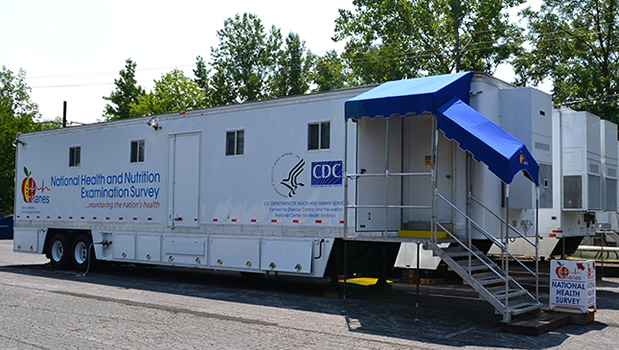 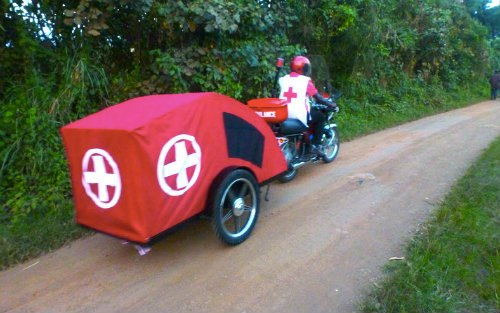 [Speaker Notes: ທ່ານອາດຈະໃຊ້ຍານພາຫະນະທາງການແພດຫຼືລົດພ່ວງທີ່ເອົາທຸກສິ່ງທຸກຢ່າງທີ່ທ່ານຕ້ອງການເພື່ອດໍາເນີນການເກັບກໍາຂໍ້ມູນແລະການເກັບຕົວຢ່າງຂອງທ່ານໃນຊຸມຊົນ. ຂໍ້ດີແມ່ນວ່າທ່ານສາມາດເຮັດການສໍາຫຼວດແລະການສໍາພາດແລະເກັບກໍາຕົວຢ່າງທາງການແພດແລະ ການວັດແທກຮ່າງກາຍ (anthropometrics), ແຕ່ຂໍ້ເສຍແມ່ນວ່າມັນສາມາດມີລາຄາແພງຫຼາຍໃນການສ້າງຕັ້ງຍານພາຫະນະທາງການແພດແລະຍັງສາມາດໃຊ້ເວລາຫຼາຍທີ່ຈະເຂົ້າໄປໃນຊຸມຊົນ.]
ແອັບສຸຂະພາບ
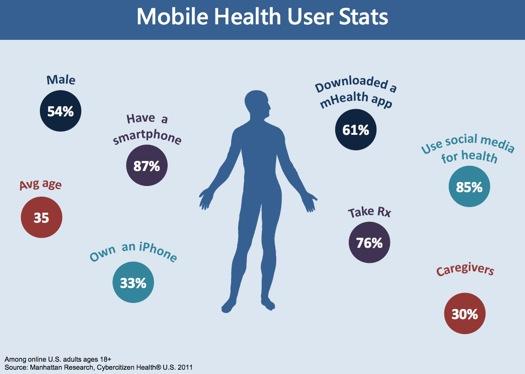 ຂໍ້ດີ
ຂໍ້ມູນແລະການສື່ສານທັນທີ
ສາມາດປັບແຕ່ງເພື່ອຕອບສະໜອງຄວາມຕ້ອງການການສຶກສາຂອງທ່ານ
ຂໍ້ເສຍ
ການຈໍາກັດຜູ້ເຂົ້າຮ່ວມຂອງທ່ານໃຫ້ກັບຜູ້ທີ່ມີໂທລະສັບສະຫຼາດສາມາດເຮັດໃຫ້ຂໍ້ມູນຂອງທ່ານມີອະຄະຕິ
ການເຂົ້າເຖິງແມ່ນສົງໃສເວັ້ນເສຍແຕ່ວ່າທ່ານກໍາລັງສ້າງມັນໂດຍສະເພາະສໍາລັບຜູ້ເຂົ້າຮ່ວມການສຶກສາຂອງທ່ານ
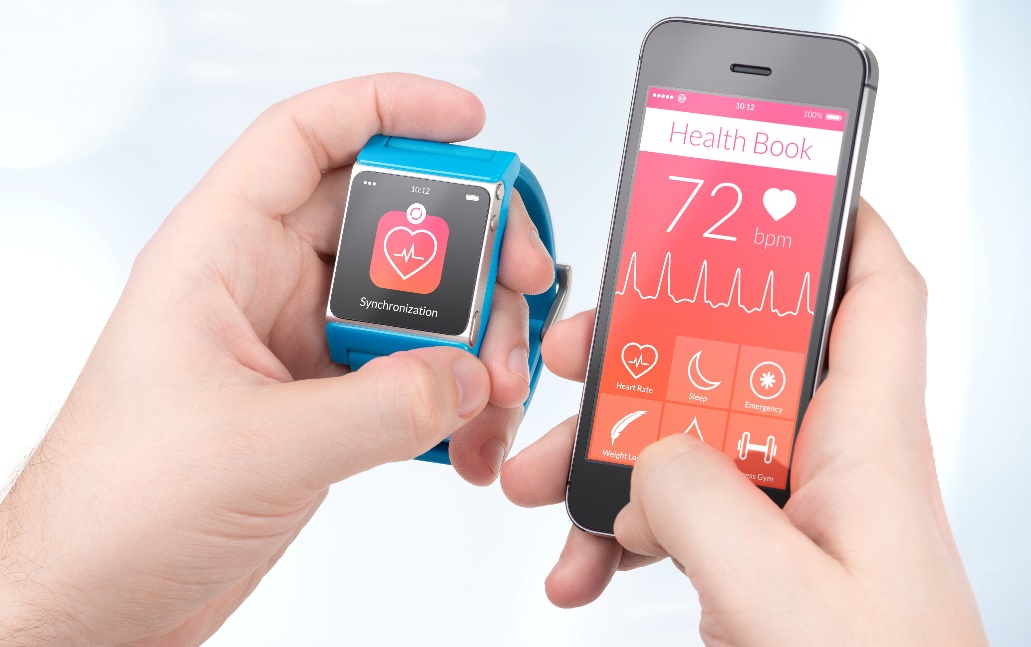 [Speaker Notes: ແອັບສຸຂະພາບແມ່ນອີກທາງເລືອກໜຶ່ງສຳລັບການເກັບກຳຂໍ້ມູນ. ຂໍ້ດີແມ່ນວ່າມັນເປັນຂໍ້ມູນແລະການສື່ສານທັນທີແລະທ່ານສາມາດປັບແຕ່ງໃຫ້ເຂົາເຈົ້າເພື່ອຕອບສະຫນອງຄວາມຕ້ອງການການສຶກສາຂອງທ່ານ, ຖ້າທ່ານສາມາດມີນັກພັດທະນາ app ໃນທີມງານຂອງທ່ານ. ຂໍ້ເສັຍ ແມ່ນວ່າມັນຈໍາກັດຜູ້ເຂົ້າຮ່ວມຂອງທ່ານກັບຜູ້ທີ່ມີໂທລະສັບສະຫຼາດ, ແລະມັນສາມາດເຮັດໃຫ້ຂໍ້ມູນຂອງທ່ານມີອະຄະຕິ. ແລະການເຂົ້າເຖິງແມ່ນສົງໃສເວັ້ນເສຍແຕ່ວ່າທ່ານກໍາລັງສ້າງມັນໂດຍສະເພາະສໍາລັບຜູ້ເຂົ້າຮ່ວມການສຶກສາຂອງທ່ານ.]
ວິທີການເລືອກ
ພິຈາລະນາເວລາທີ່ທ່ານອາດຈະມັກໃຊ້ການສໍາພາດທີ່ບໍ່ມີໂຄງສ້າງຫຼືການສໍາຫຼວດແບບມີໂຄງສ້າງ
ການຂຸດຄົ້ນທຽບກັບການຢືນຢັນ, ຄວາມເຂົ້າໃຈຮູບແບບ
ພິ​ຈາ​ລະ​ນາ​ອະ​ຄະ​ຕິ​ທີ່​ກ່ຽວ​ຂ້ອງ​ກັບ​ຮູບ​ແບບ​ການ​ເກັບ​ກໍາ​ຂໍ້​ມູນ​ແຕ່​ລະ​ວິທີ, ແລະ​ຊັ່ງ​ນໍ້າ​ຫນັກ​
ພິຈາລະນາຊັບພະຍາກອນຂອງທ່ານແລະສິ່ງທີ່ທ່ານສາມາດເຮັດໄດ້
ພິຈາລະນາປະຊາກອນຂອງທ່ານແລະວິທີທີ່ເຈົ້າອາດຈະເຂົ້າເຖິງພວກເຂົາໄດ້ດີທີ່ສຸດ
[Speaker Notes: ດັ່ງນັ້ນເຈົ້າເລືອກແນວໃດ? ພິຈາລະນາເວລາທີ່ທ່ານອາດຈະມັກໃຊ້ການສໍາພາດທີ່ບໍ່ມີໂຄງສ້າງຫຼືການສໍາຫຼວດແບບມີໂຄງສ້າງ. ໂດຍປົກກະຕິ, ນັ້ນແມ່ນເວລາທີ່ທ່ານກໍາລັງເຮັດການສຶກສາສໍາຫຼວດຫຼືການສຶກສາດ້ານຄຸນນະພາບທຽບກັບການຢືນຢັນ, ຫຼືການສຶກສາດ້ານປະລິມານ. ແລະໃນເວລາທີ່ທ່ານກໍາລັງພະຍາຍາມເຂົ້າໃຈຮູບແບບ, ພິຈາລະນາຄວາມລໍາອຽງທີ່ກ່ຽວຂ້ອງກັບແຕ່ລະຮູບແບບການເກັບກໍາຂໍ້ມູນແລະຊັ່ງນໍ້າຫນັກການຄ້າຂອງທ່ານ. ພິຈາລະນາຊັບພະຍາກອນຂອງທ່ານແລະສິ່ງທີ່ທ່ານສາມາດເຮັດໄດ້ແລະພິຈາລະນາປະຊາກອນຂອງທ່ານແລະວິທີທີ່ເຈົ້າອາດຈະເຂົ້າເຖິງພວກມັນໄດ້ດີທີ່ສຸດ.]
ວຶທີການເລືອກ
ການຕື່ມແບບສຳພາດດ້ວຍຕົນເອງທຽບກັບການສໍາພາດໂດຍຜູ້ຊ່ວຍສໍາພາດແລະການສໍາຫຼວດ
ດີກວ່າຢູ່ໃນບຸກຄົນສະເໝີ, ເວັ້ນເສຍແຕ່ວ່າຄຳຖາມຈະລະອຽດອ່ອນ, ແຕ່ເຖິງແມ່ນແລ້ວ, ທ່ານສາມາດອະນຸຍາດໃຫ້ຜູ້ຕອບໂຕ້ຕອບກັບເຄື່ອງມືເກັບກຳຂໍ້ມູນໄດ້.
ຜູ້ສໍາພາດສາມາດຊ່ວຍໃຫ້ຜູ້ຕອບໄວ, ແລະສ້າງຄວາມສໍາພັນ
ການຈ້າງຜູ້ສໍາພາດຈາກປະຊາກອນເປົ້າຫມາຍຂອງທ່ານປັບປຸງການມີສ່ວນຮ່ວມ
ແຕ່ຄວາມລໍາອຽງຂອງຜູ້ສໍາພາດແມ່ນຈິງຫຼາຍ: ທ່ານບໍ່ສາມາດຈ່າຍເງິນໃຫ້ຜູ້ສໍາພາດໂດຍການສໍາພາດ, ຕົວຢ່າງ!!
ການ​ຝຶກ​ອົບ​ຮົມ​ເປັນ​ສິ່ງ​ຈໍາ​ເປັນ !!!
ອອນ​ໄລ​​ ກົງ​ກັນຂ້າມ ກັບ​ຄົນ​ໃນ​ຫຼື​ທາງ​ໂທລະ​ສັບ​
ອອນໄລນ໌ນໍາໄປສູ່ຄວາມພໍໃຈແລະອັດຕາການຕອບສະຫນອງຕ່ໍາ; ຍາກທີ່ຈະເຊື່ອຂໍ້ມູນ
ໂທລະສັບອາດຈະປັບປຸງການເຂົ້າເຖິງຂອງທ່ານ, ແຕ່ຕ້ອງການຊັບພະຍາກອນເພີ່ມເຕີມ
ເຈ້ຍແມ່ນດີເລີດສໍາລັບການບັນທຶກ, ບໍ່ວ່າຮູບແບບຫຼືວິທີການ!
ສຳຮອງຖານຂໍ້ມູນ!!!!
ANRCB   |   ‹#›
[Speaker Notes: ໃຫ້ຜູ້ຕອບສຳພາດຂຽນຄຳຕອບໃນແບບສອບຖາມເອງ ກົງກັນກັບ ການສໍາພາດຜູ້ສໍາພາດດ້ວຍການຊ່ວຍເຫຼືອແລະການສໍາຫຼວດ. ໂດຍປົກກະຕິ, ມັນດີກວ່າທີ່ຈະສາມາດເກັບກຳຂໍ້ມູນຈາກຄົນຕໍ່ຄົນໄດ້ ເວັ້ນເສຍແຕ່ວ່າຄຳຖາມຈະລະອຽດອ່ອນ. ແຕ່ເຖິງແມ່ນວ່າຫຼັງຈາກນັ້ນ, ທ່ານສາມາດອະນຸຍາດໃຫ້ຜູ້ຕອບໂຕ້ຕອບໂດຍກົງກັບເຄື່ອງມືເກັບກໍາຂໍ້ມູນສໍາລັບຄໍາຖາມທີ່ລະອຽດອ່ອນເຫຼົ່ານັ້ນ. ຜູ້ສໍາພາດສາມາດຊ່ວຍຜູ້ຕອບແບບທັນທີ, ສ້າງສາຍສໍາພັນ, ແລະອະທິບາຍຄໍາແນະນໍາ. ການຈ້າງຜູ້ສໍາພາດຈາກປະຊາກອນເປົ້າຫມາຍຂອງທ່ານປັບປຸງການມີສ່ວນຮ່ວມໂດຍການສ້າງຄວາມໄວ້ວາງໃຈແລະຄວາມຫນ້າເຊື່ອຖືທີ່ດີກວ່າ. ແຕ່ຄວາມລໍາອຽງຂອງຜູ້ສໍາພາດຍັງເປັນຈິງຫຼາຍ. ທ່ານຕ້ອງຝຶກອົບຮົມ, ຝຶກອົບຮົມ, ຝຶກອົບຮົມ, ຝຶກອົບຮົມຜູ້ສໍາພາດຂອງເຈົ້າ, ແລະທ່ານບໍ່ສາມາດເຮັດສິ່ງຕ່າງໆເຊັ່ນການຈ່າຍຄ່າສໍາພາດໃຫ້ຜູ້ສຳພາດໂດຍການສໍາພາດ. ຕົວຢ່າງ, ຂ້ອຍຮູ້ເຖິງການສຶກສາທີ່ເຮັດໃນແບບນັ້ນ. ແລະມັນພຽງແຕ່ສ້າງໂອກາດສໍາລັບການລວບລວມຂໍ້ມູນປອມສໍາລັບການກະຕຸ້ນ. ການເຂົ້າຫາຄົນທີ່ບໍ່ຕອບສະໜອງໄດ້ຕາມຄວາມຕ້ອງການໃນການສຶກສາຕົວຈິງ, ແລະສຳລັບການປ້ອນຂໍ້ມູນຢ່າງວ່ອງໄວເພື່ອຂ້າມໄປຫາຄົນຕໍ່ໄປໃນອອນໄລນ໌ທຽບກັບຄົນ ຫຼືທາງໂທລະສັບ. ອອນໄລນ໌ນໍາໄປສູ່ຄວາມພໍໃຈທີ່ຫນ້າພໍໃຈແລະອັດຕາການຕອບສະຫນອງຕ່ໍາແລະມັນຍາກທີ່ຈະເຊື່ອຂໍ້ມູນ. ໂທລະສັບອາດຈະປັບປຸງການເຂົ້າເຖິງຂອງທ່ານ ແຕ່ຕ້ອງການຊັບພະຍາກອນເພີ່ມເຕີມ. ແລະໃນກໍລະນີໃດກໍ່ຕາມ, ເຈ້ຍແມ່ນດີເລີດສໍາລັບການບັນທຶກບໍ່ວ່າຮູບແບບຫຼືວິທີການ. ວິທີນັ້ນທ່ານສາມາດກວດເບິ່ງຄືນແລະອ້າງອິງບັນທຶກເອກະສານໃນລະຫວ່າງການປ້ອນຂໍ້ມູນ, ຫຼືໃນເວລາທີ່ທ່ານພະຍາຍາມເຂົ້າໃຈຄວາມແຕກຕ່າງບໍ່ວ່າທ່ານຕ້ອງການສໍາຮອງຂໍ້ມູນຖານຂໍ້ມູນຂອງທ່ານ.
.]
ການສ້າງເຄື່ອງມືເກັບກໍາຂໍ້ມູນ
ເຄື່ອງມືເກັບກໍາຂໍ້ມູນປະກອບມີຄໍາຖາມການສໍາຫຼວດຂອງທ່ານແລະຄໍາແນະນໍາຫຼືສະຄິບທີ່ຈໍາເປັນສໍາລັບຜູ້ສໍາພາດຫຼືຜູ້ຕອບ.


ມັນຄວນຈະປະກອບມີແຫຼ່ງຂອງລາຍການທັງຫມົດຂອງທ່ານແລະ psychometrics ສໍາລັບແຫຼ່ງເຫຼົ່ານັ້ນ: ມາດຕະການຄວາມຫນ້າເຊື່ອຖືແລະຄວາມຖືກຕ້ອງ.
ANRCB   |   ‹#›
[Speaker Notes: ເຄື່ອງມືເກັບກໍາຂໍ້ມູນປະກອບມີຄໍາຖາມການສໍາຫຼວດຂອງທ່ານແລະຄໍາແນະນໍາຫຼືສະຄິບທີ່ຈໍາເປັນສໍາລັບຜູ້ສໍາພາດຫຼືຜູ້ຕອບ. ມັນຄວນຈະປະກອບມີແຫຼ່ງຂອງລາຍການທັງຫມົດຂອງທ່ານແລະ psychometrics ສໍາລັບແຫຼ່ງເຫຼົ່ານັ້ນ, ຫຼືມາດຕະການຄວາມຫນ້າເຊື່ອຖືແລະຄວາມຖືກຕ້ອງ.]
ການສ້າງເຄື່ອງມືເກັບກໍາຂໍ້ມູນ
ທ່ານເລືອກແລະສ້າງມາດຕະການສໍາລັບເຄື່ອງມືເກັບກໍາຂໍ້ມູນຂອງທ່ານແນວໃດ?
ໂດຍທົ່ວໄປ, ທ່ານຄວນເລືອກ, ໃນຄໍາສັ່ງນີ້:
ເຄື່ອງມື​ທີ່​ມີ​ຢູ່​ແລ້ວ​, ການ​ຮັບ​ຮອງ​ຈາກ​ເຄື່ອງ​ມື​ທີ່​ມີ​ການ​ສ້າງ​ຕັ້ງ​ດີ​
ເຄື່ອງມືທີ່ມີຢູ່ແລ້ວ, ມາດຕະການທີ່ຖືກຕ້ອງຈາກເຄື່ອງມືທີ່ຖືກສ້າງຕັ້ງຂຶ້ນທີ່ດີທີ່ດັດແປງເລັກນ້ອຍກັບປະຊາກອນຂອງທ່ານ
ມາດ​ຕະ​ການ​ຈາກ​ເຄື່ອງ​ມື​ທີ່​ໄດ້​ຮັບ​ການ​ນໍາ​ໃຊ້​ໃນ​ເມື່ອ​ກ່ອນ​ໃນ​ປະ​ຊາ​ກອນ​ຂອງ​ທ່ານ​ແຕ່​ອາດ​ຈະ​ຍັງ​ບໍ່​ທັນ​ມີ​ຄວາມ​ຖືກ​ຕ້ອງ​
ມາດຕະການທີ່ທ່ານຫຼືທີມງານສຶກສາຂອງທ່ານສ້າງຕົວທ່ານເອງ.
ANRCB   |   ‹#›
[Speaker Notes: ດັ່ງນັ້ນທ່ານຈະເລືອກແລະສ້າງມາດຕະການສໍາລັບເຄື່ອງມືເກັບກໍາຂໍ້ມູນຂອງທ່ານແນວໃດ? ໂດຍທົ່ວໄປ, ທ່ານຄວນເລືອກ, ໃນຄໍາສັ່ງນີ້, ມາດຕະການທີ່ຖືກຕ້ອງທີ່ມີຢູ່ແລ້ວຈາກເຄື່ອງມືທີ່ຖືກສ້າງຕັ້ງຂຶ້ນດີ. ຖ້າທ່ານບໍ່ສາມາດຊອກຫາສິ່ງເຫຼົ່ານັ້ນໄດ້, ມາດຕະການທີ່ຖືກຕ້ອງທີ່ມີຢູ່ແລ້ວຈາກເຄື່ອງມືທີ່ຖືກສ້າງຕັ້ງຂຶ້ນທີ່ດີທີ່ດັດແປງເລັກນ້ອຍກັບປະຊາກອນຂອງທ່ານ. ອັນທີສາມ, ມາດຕະການຈາກເຄື່ອງມືທີ່ໄດ້ຖືກນໍາໃຊ້ໃນເມື່ອກ່ອນໃນປະຊາກອນຂອງທ່ານແຕ່ອາດຈະບໍ່ມີຄວາມຖືກຕ້ອງ. ແລະສຸດທ້າຍ, ທາງເລືອກສຸດທ້າຍແມ່ນມາດຕະການທີ່ທ່ານຫຼືທີມງານສຶກສາຂອງທ່ານສ້າງຕົວທ່ານເອງ.]
ການສ້າງເຄື່ອງມືເກັບກໍາຂໍ້ມູນ
ການສ້າງເຄື່ອງມືສໍາຫຼວດຂອງທ່ານຈາກມາດຕະການທີ່ຖືກຕ້ອງ ແລະເຊື່ອຖືໄດ້ຫຼາຍເທົ່າທີ່ຈະຊ່ວຍ:
ສ້າງຄວາມສອດຄ່ອງໃນຂໍ້ມູນທີ່ເກັບກໍາໃນທົ່ວການສຶກສາໃນພາກສະຫນາມ
ໃຫ້​ແນ່​ໃຈວ່​າ​ມາດ​ຕະ​ການ​ຂອງ​ທ່ານ​ແມ່ນ​ການ​ວັດ​ແທກ​ສິ່ງ​ທີ່​ເຂົາ​ເຈົ້າ​ຄວນ​ຈະ​ວັດ​ແທກ (ຄວາມ​ຖືກ​ຕ້ອງ​)​, ທຸກ​ຄັ້ງ (ຄວາມ​ຫນ້າ​ເຊື່ອ​ຖື​)
ເຮັດໃຫ້ມັນງ່າຍຂຶ້ນໃນການເຮັດການສຶກສາຄືນໃນປະຊາກອນທີ່ແຕກຕ່າງກັນ
ຂໍ້ຍົກເວັ້ນແມ່ນເມື່ອລາຍການບໍ່ເຫມາະສົມກັບວັດທະນະທໍາຫຼືຄວາມເຊື່ອຂອງປະຊາກອນຂອງທ່ານ
ປັບ​ມາດ​ຕະ​ການ​ໃຫ້​ເຫມາະ​ສົມ​ກັບ​ວັດ​ທະ​ນະ​ທໍາ​ຂອງ​ທ່ານ (ເຊັ່ນ​: ອາ​ຫານ​, ພຶດ​ຕິ​ກໍາ​, ຄວາມ​ເຊື່ອ​)
ສ້າງມາດຕະການໃຫມ່ເພື່ອໃຫ້ເໝາະສົມກັບປະຊາກອນຂອງທ່ານ, ແລະທົດສອບສິ່ງເຫຼົ່ານີ້ກ່ອນທີ່ຈະຄຸ້ມຄອງພວກມັນໃນການສໍາຫຼວດ, ຖ້າເປັນໄປໄດ້ (ອາດຈະເປັນພຽງແຕ່ຫນ້າທີ່ຖືກຕ້ອງ)
ANRCB   |   ‹#›
[Speaker Notes: ເມື່ອທ່ານສ້າງເຄື່ອງມືການສໍາຫຼວດຂອງທ່ານຈາກມາດຕະການທີ່ຖືກຕ້ອງແລະເຊື່ອຖືໄດ້ຕາມທີ່ທ່ານສາມາດເຮັດໄດ້, ນີ້ຈະຊ່ວຍສ້າງຄວາມສອດຄ່ອງຂອງຂໍ້ມູນທີ່ເກັບກໍາໃນທົ່ວການສຶກສາໃນພາກສະຫນາມ. ໃຫ້ແນ່ໃຈວ່າມາດຕະການຂອງທ່ານກໍາລັງວັດແທກສິ່ງທີ່ພວກເຂົາຄວນຈະວັດແທກ (ຄວາມຖືກຕ້ອງ) ທຸກໆຄັ້ງ, (ເຊິ່ງເປັນຄວາມຫນ້າເຊື່ອຖື) ແລະເຮັດໃຫ້ມັນງ່າຍຂຶ້ນໃນການເຮັດການສຶກສາຊ*ຄືນໃນປະຊາກອນທີ່ແຕກຕ່າງກັນ. ຂໍ້ຍົກເວັ້ນນີ້ແມ່ນໃນເວລາທີ່ລາຍການບໍ່ເຫມາະສົມກັບວັດທະນະທໍາຫຼືຄວາມເຊື່ອຂອງປະຊາກອນຂອງທ່ານ. ແລະເມື່ອສິ່ງນັ້ນເກີດຂຶ້ນ, ທ່ານສາມາດປັບມາດຕະການໃຫ້ເຫມາະສົມກັບວັດທະນະທໍາຂອງທ່ານ. ຕົວຢ່າງ, ປະເພດຂອງອາຫານ, ພຶດຕິກໍາການກິນອາຫານ, ຫຼືຄວາມເຊື່ອບາງຢ່າງ. ຫຼື, ສ້າງມາດຕະການໃຫມ່ເພື່ອໃຫ້ເໝາະສົມກັບປະຊາກອນຂອງທ່ານແລະທົດສອບສິ່ງເຫຼົ່ານີ້ກ່ອນທີ່ຈະດໍາເນີນການໃນການສໍາຫຼວດ, ຖ້າເປັນໄປໄດ້. ແລະນັ້ນອາດຈະເປັນພຽງແຕ່ກ່ຽວກັບຄວາມຖືກຕ້ອງຕົວຈິງ (Face validity) ທີ່ທ່ານທົດສອບກັບຈໍານວນສະມາຊິກຂອງປະຊາກອນເພື່ອເບິ່ງວ່າພວກເຂົາມີຄວາມຫມາຍ.]
ຕົວຢ່າງມາດຕະການການສໍາຫຼວດ: psychometrics
ANRCB   |   ‹#›
[Speaker Notes: ຕົວຢ່າງຂອງມາດຕະການການສໍາຫຼວດທີ່ໄດ້ຮັບການທົດສອບແລະນໍາໃຊ້ໃນການສຶກສາທີ່ຖືກສ້າງຕັ້ງຂຶ້ນດີແລະມີ psychometrics ລາຍງານສໍາລັບພວກເຂົາແມ່ນມາດຕະການເຫຼົ່ານີ້. ນີ້ແມ່ນຂະໜາດຂອງຄວາມເຊື່ອກ່ຽວກັບການກວດຫາມະເຮັງປອດ, ສ້າງໂດຍ Lisa Carter Harris. ຂ້ອຍມີສິ່ງພິມທີ່ເປັນແຫຼ່ງຂອງ psychometrics, ແລະສິ່ງທີ່ psychometrics ແມ່ນຫຍັງ, ເຊັ່ນ Cronbach's alpha .89, ແລະພົບວ່າມີອຸປະສັກການຮັບຮູ້ຕ່ໍາຢ່າງຫຼວງຫຼາຍສໍາລັບຜູ້ທີ່ໄດ້ຮັບການກວດທຽບກັບຜູ້ທີ່ບໍ່ໄດ້. ແຕ່ລາຍການນີ້ມີຂໍ້ມູນທັງຫມົດທີ່ຂ້ອຍຕ້ອງການຮູ້ກ່ຽວກັບວ່າຂ້ອຍສາມາດເຊື່ອຖືໄດ້ຫຼາຍປານໃດໃນການສໍາຫຼວດເຫຼົ່ານີ້ເພື່ອວັດແທກສິ່ງທີ່ຂ້ອຍສົນໃຈໃນຄວາມເຂົ້າໃຈກ່ຽວກັບປະຊາກອນຂອງຂ້ອຍ]
ຕົວຢ່າງມາດຕະການການສໍາຫຼວດ: psychometrics
ANRCB   |   ‹#›
ຕົວຢ່າງມາດຕະການການສໍາຫຼວດ: ດັດແປງ
ANRCB   |   ‹#›
[Speaker Notes: ຕົວຢ່າງຂອງມາດຕະການດັດແປງແມ່ນຄໍາຖາມທໍາອິດກ່ຽວກັບສະຖານທີ່ປະເພດໃດທີ່ເຈົ້າມັກຈະໄປໃນເວລາທີ່ທ່ານເຈັບປ່ວຍຫຼືຕ້ອງການຄໍາແນະນໍາກ່ຽວກັບສຸຂະພາບຂອງເຈົ້າ? ລໍາຕົ້ນຄໍາຖາມໄດ້ຖືກເກັບຮັກສາໄວ້ຄືກັນ, ແຕ່ຄໍາຖາມນີ້ໄດ້ຖືກຖາມຢູ່ໃນປະຊາກອນໃນເຂດຊົນນະບົດທີ່ມີທາງເລືອກທີ່ແຕກຕ່າງກັນສໍາລັບການໄດ້ຮັບການຮັກສາທາງການແພດ, ເຊັ່ນສະຖານທີ່ທີ່ເອີ້ນວ່າການແພດເຂດຫ່າງໄກສອກຫຼີກ. ແລະດັ່ງນັ້ນ, ພວກເຮົາຕ້ອງການໃຫ້ແນ່ໃຈວ່າພວກເຮົາລວມເອົາສິ່ງນັ້ນຢູ່ໃນທາງເລືອກຂອງຄຳຕອບ, ດັ່ງນັ້ນພວກເຮົາຈຶ່ງດັດແປງມັນສໍາລັບວັດທະນະທໍາແລະພຶດຕິກໍາຂອງປະຊາກອນຂອງພວກເຮົາ.]
ຕົວຢ່າງມາດຕະການການສໍາຫຼວດ: ສ້າງຂຶ້ນ
ANRCB   |   ‹#›
[Speaker Notes: ການສ້າງມາດຕະການການສໍາຫຼວດຂອງທ່ານເອງຄວນຈະເຮັດໄດ້ພຽງແຕ່ເມື່ອບໍ່ມີຫຼັກຖານທີ່ຜ່ານມາຂອງມາດຕະການທີ່ເຫມາະສົມກັບຄວາມຕ້ອງການຂອງທ່ານ, ຫຼືທີ່ສາມາດປັບຕົວໃຫ້ເຫມາະສົມກັບຄວາມຕ້ອງການຂອງທ່ານ, ຫຼືສໍາລັບລາຍການໂດຍສະເພາະກ່ຽວກັບການສຶກສາທີ່ທ່ານກໍາລັງດໍາເນີນການໃນຕົວຢ່າງນີ້, ຜູ້ເຂົ້າຮ່ວມ. ແມ່ນມາຈາກການສຶກສາຂອງພໍ່ແມ່ກ່ຽວກັບການໃຊ້ swab ຊ່ອງຄອດດ້ວຍຕົນເອງເພື່ອທົດສອບຫາເຊື້ອໄວຣັສ Human Papillomavirus ຫຼື HPV. ພວກເຮົາຢາກຮູ້ວ່າຜູ້ເຂົ້າຮ່ວມສົນທະນາກັບໃຜກ່ຽວກັບການຢູ່ໃນການສຶກສານັ້ນແລະຕ້ອງສ້າງຄໍາຖາມແລະຄໍາຕອບສໍາລັບຫົວຂໍ້ທີ່ພວກເຂົາອາດຈະຫຼືອາດຈະບໍ່ໄດ້ສົນທະນາກັບໃຜກ່ຽວກັບການສຶກສາ. ລາຍ​ການ​ເຫຼົ່າ​ນີ້​ແມ່ນ​ສະ​ນັ້ນ​ເປັນ​ເອ​ກະ​ລັກ​ສະ​ເພາະ​ຂອງ​ການ​ສຶກ​ສາ​, ພວກ​ເຂົາ​ເຈົ້າ​ຕ້ອງ​ໄດ້​ຮັບ​ການ​ສ້າງ​ຕັ້ງ​. ແຕ່ 97% ຂອງມາດຕະການໃນການສໍາຫຼວດນີ້ແມ່ນມາຈາກການສຶກສາທີ່ມີຄວາມຖືກຕ້ອງກ່ອນຫນ້ານີ້.]
ການອອກແບບຄໍາຖາມ
ຈື່ຈໍາຈຸດປະສົງຂອງການສໍາຫຼວດຂອງທ່ານ
ກົດລະບຽບ ແລະຂໍ້ແນະນຳອື່ນໆທັງໝົດແມ່ນອີງໃສ່ອັນນີ້. ທຸກໆຄໍາຖາມຄວນສະຫນັບສະຫນູນເຫດຜົນຂອງເຈົ້າສໍາລັບການດໍາເນີນການສຶກສາ.

2. ຖ້າສົງໃສ, ຖິ້ມມັນອອກ 
ຖ້າເຈົ້າບໍ່ສາມາດຄິດເຖິງຜົນປະໂຍດຂອງການຄົ້ນຄວ້າຕົວຈິງທີ່ຈະເກີດຈາກຄໍາຖາມ, ຢ່າໃຊ້ມັນ.
[Speaker Notes: ຂ້າພະເຈົ້າຈະກວມເອົາໂດຍຫຍໍ້ກ່ຽວກັບການອອກແບບຄໍາຖາມການສໍາຫຼວດຂອງທ່ານເອງ, ແຕ່ທ່ານສາມາດກັບຄືນໄປເບິ່ງແລະເບິ່ງອັນນີ້ຢູ່ໃນຈັງຫວະຂອງທ່ານເອງ. ທໍາອິດ, ຈື່ຈໍາຈຸດປະສົງຂອງການສໍາຫຼວດຂອງທ່ານ; ທຸກໆຄໍາຖາມທີ່ເຈົ້າມີຄວນສະຫນັບສະຫນູນເຫດຜົນຂອງເຈົ້າສໍາລັບການດໍາເນີນການສຶກສາ. ແລະຖ້າທ່ານສົງໃສ, ຈົ່ງຖິ້ມມັນອອກ.]
ການອອກແບບຄໍາຖາມ
3. ຮັກສາຄໍາຖາມຂອງເຈົ້າແບບງ່າຍໆ 
ປະໂຫຍກປະສົມບັງຄັບໃຫ້ຜູ້ຕອບເກັບຂໍ້ມູນຫຼາຍຢ່າງຢູ່ໃນຫົວຂອງເຂົາເຈົ້າແລະມີແນວໂນ້ມທີ່ຈະໃຫ້ຜົນໄດ້ຮັບທີ່ບໍ່ສາມາດຄາດເດົາໄດ້. ແຍກ​ຄໍາ​ຖາມ​ອອກ​ເປັນ​ສ່ວນ​ປະ​ກອບ​.

4. ຕັ້ງໃຈຢູ່ສະເໝີ - ຫຼີກລ້ຽງບັນຫາທີ່ບໍ່ຊັດເຈນ 
ໃຫ້ສະເພາະກ່ຽວກັບຂໍ້ມູນທີ່ທ່ານຕ້ອງການຈາກຜູ້ເຂົ້າຮ່ວມ. ຢ່າຖາມວ່າ "ເຈົ້າກິນເຂົ້າຄັ້ງສຸດທ້າຍເມື່ອໃດ?" ແທນ​ທີ່​ຈະ​ຖາມ​ວ່າ “ໃນ 7 ມື້​ທີ່​ຜ່ານ​ມາ ເຈົ້າ​ໄດ້​ກິນ​ເຂົ້າ​ຫລາຍ​ປານ​ໃດ?”
[Speaker Notes: ຮັກສາຄໍາຖາມຂອງເຈົ້າງ່າຍໆ. ແບ່ງພວກມັນອອກເປັນສ່ວນປະກອບ ແລະຕັ້ງໃຈຫຼີກລ່ຽງບັນຫາທີ່ບໍ່ຊັດເຈນເຊັ່ນວ່າ ເວລາໃດເປັນຄັ້ງສຸດທ້າຍທີ່ເຈົ້າກິນເຂົ້າ ແທນທີ່ຈະເປັນຄຳຖາມສະເພາະວ່າເຈົ້າກິນເຂົ້າ 7 ມື້ຜ່ານມາເທົ່າໃດ?]
ການອອກແບບຄໍາຖາມ
5. ຖ້າ​ຫາກ​ວ່າ​ຄໍາ​ຖາມ​ໃດ​ຫນຶ່ງ​ສາ​ມາດ​ຕີ​ຄວາມໝາຍ​ຜິດ​ພາດ​, 
ມັນ​ຈະ​ເປັນ​ທີ່​ຈະ​ແຈ້ງ​ແລະຊັດເຈນ​. ລະວັງພາສາທີ່ບໍ່ຊັດເຈນສະເໝີ ແລະຫຼີກລ່ຽງສອງດ້ານລົບ.

6. ໃຫ້ແນ່ໃຈວ່າຜູ້ຕອບມີຂໍ້ມູນພຽງພໍ, 
ມັນເປັນປະໂຫຍດທີ່ຈະແຍກຄໍາຖາມທີ່ຕ້ອງການຂໍ້ມູນພື້ນຖານອອກເປັນສອງສ່ວນ: ລາຍການກັ່ນຕອງອະທິບາຍສະຖານະການທີ່ຖາມວ່າຜູ້ຕອບຮູ້ກ່ຽວກັບມັນ, ແລະຄໍາຖາມຕິດຕາມທີ່ກ່າວເຖິງທັດສະນະຄະຕິຂອງຜູ້ຕອບ. ມີ​ກ່ຽວ​ກັບ​ຫົວ​ຂໍ້​.

7. ລວມເອົາພຽງແຕ່ຫນຶ່ງຫົວຂໍ້ຕໍ່ຄໍາຖາມ (ຫຼີກເວັ້ນຄໍາຖາມ "ສອງຖັງ") ທ່ານຈະຕີຄວາມຫມາຍຄໍາຕອບຕໍ່ "ກະລຸນາປະເມີນຄວາມພໍໃຈຂອງເຈົ້າກັບຈໍານວນແລະປະເພດຂອງການດູແລທີ່ທ່ານໄດ້ຮັບໃນຂະນະທີ່ຢູ່ໃນໂຮງຫມໍ." "ຈໍານວນ" ແລະ "ປະເພດ" ແມ່ນສອງຄໍາຖາມທີ່ແຕກຕ່າງກັນ. ຖ້າທ່ານຕ້ອງການທີ່ຈະສາມາດດໍາເນີນການແນະນໍາສະເພາະ, ທ່ານຕ້ອງການຄໍາຕອບສະເພາະ.
[Speaker Notes: ຖ້າຄໍາຖາມສາມາດຕີຄວາມໝາຍຜິດໄດ້, ມັນຈະເປັນ. ໃຫ້ມີຄວາມໝາຍຈະແຈ້ງແລະຊັດເຈນ. ລະວັງພາສາທີ່ບໍ່ຊັດເຈນແລະຫຼີກເວັ້ນຄວາມໝາຍລົບສອງເທົ່າແລະໃຫ້ແນ່ໃຈວ່າຜູ້ຕອບມີຂໍ້ມູນພຽງພໍເພື່ອຕອບສະຫນອງ. ບາງຄັ້ງທ່ານອາດຈະເປັນປະໂຫຍດທີ່ຈະແຍກຄໍາຖາມທີ່ຕ້ອງການຂໍ້ມູນພື້ນຖານເປັນສອງສ່ວນ. ປະກອບມີພຽງແຕ່ຫນຶ່ງຫົວຂໍ້ຕໍ່ຄໍາຖາມ, ຊຶ່ງຫມາຍຄວາມວ່າຫຼີກເວັ້ນການຖາມຄຳຖາມສອງຄວາມໝາຍໃນຄຳຖາມດຽວ (Double barreled question). ທ່ານບໍ່ສາມາດຂໍໃຫ້ຜູ້ໃດຜູ້ນຶ່ງໃຫ້ຄະແນນຄວາມພໍໃຈຂອງເຂົາເຈົ້າກັບຈໍານວນແລະປະເພດຂອງການດູແລທີ່ທ່ານຕ້ອງການທີ່ຈະຖາມຈໍານວນແລະປະເພດເປັນຄໍາຖາມທີ່ແຕກຕ່າງກັນ.]
ການອອກແບບຄໍາຖາມ
8. ຫຼີກເວັ້ນຄໍາຖາມນໍາ 
ມັນງ່າຍ, ແລະບໍ່ຖືກຕ້ອງ, ການຂຽນຄໍາຖາມທີ່ຜູ້ຕອບເຊື່ອວ່າມີຄໍາຕອບ "ຖືກຕ້ອງ". "ທ່ານ ໝໍ ສ່ວນຫຼາຍເຊື່ອວ່າການກິນຜັກແມ່ນດີ ສຳລັບເຈົ້າ. ເຈົ້າເຫັນດີບໍ?" ເປັນຕົວຢ່າງຂອງຄໍາຖາມນໍາ. ເຖິງແມ່ນວ່ານັກຄົ້ນຄວ້າທີ່ມີຄວາມຫມາຍດີທີ່ສຸດສາມາດບິດເບືອນ ຜົນໄດ້ຮັບໂດຍການລວມເອົາຂໍ້ມູນທີ່ບໍ່ກ່ຽວຂ້ອງໃນຄໍາຖາມ. ຄຳຖາມນຳສາມາດສົ່ງຜົນໃຫ້ເກີດຄວາມລຳອຽງ.
9. ພິຈາລະນາວິທີທາງເລືອກໃນການຖາມຄໍາຖາມທີ່ອາດຈະໄດ້ຮັບການຕອບໂຕ້ແບບລໍາອຽງ
ບາງຄຳຖາມແມ່ນມີຄວາມອ່ອນໄຫວຢ່າງຈະແຈ້ງ, ແຕ່ມີຄຳຖາມກ່ຽວກັບຄວາມເຊື່ອ ແລະພຶດຕິກຳທີ່ເຈົ້າອາດບໍ່ຮູ້ວ່າອາດເຮັດໃຫ້ການຕອບຂອງບຸກຄົນນັ້ນມີຄວາມລຳອຽງ. ຕົວຢ່າງ, ຄໍາຖາມ: "ທ່ານໄດ້ລົງຄະແນນສຽງໃນການເລືອກຕັ້ງທີ່ຜ່ານມາບໍ?" ມີອົງປະກອບຂອງຄວາມອ່ອນໄຫວ. ຜູ້ຕອບອາດຈະບໍ່ເຕັມໃຈທີ່ຈະຍອມຮັບວ່າພວກເຂົາບໍ່ໄດ້ລົງຄະແນນສຽງ, ເພາະວ່າຄວາມພາກພູມໃຈຂອງພົນລະເມືອງຫຼືຄວາມອັບອາຍ. ເພື່ອຫຼີກເວັ້ນການແປກປະຫລາດຂອງຜູ້ຕອບ, ມັນສາມາດເປັນປະໂຫຍດທີ່ຈະຫຼຸດຜ່ອນຄ່າໃຊ້ຈ່າຍໃນການຕອບ "ບໍ່" ໂດຍການລວມເອົາວິທີການອອກ. ຕົວຢ່າງ: "ມີຫຼາຍເຫດຜົນວ່າເປັນຫຍັງປະຊາຊົນບໍ່ມີໂອກາດລົງຄະແນນສຽງ, ບາງຄັ້ງພວກເຂົາມີເຫດສຸກເສີນ, ຫຼືເຈັບປ່ວຍ, ຫຼືບໍ່ສາມາດໄປປ່ອນບັດໄດ້. ຄິດເຖິງການເລືອກຕັ້ງຄັ້ງສຸດທ້າຍ, ເຈົ້າຈື່ໄດ້ບໍ? ຖ້າເຈົ້າລົງຄະແນນສຽງບໍ?"
ນອກຈາກນີ້, ຄົນເຮົາຍັງບໍ່ຄ່ອຍຈະເວົ້າຕົວະກ່ຽວກັບອາຍຸຂອງເຂົາເຈົ້າໃນການສໍາພາດຕົວຕໍ່ຫນ້າຖ້າພວກເຂົາຖືກຖາມວ່າພວກເຂົາເກີດປີໃດ, ແທນທີ່ຈະມີອາຍຸເທົ່າໃດ.
[Speaker Notes: ຫຼີກ​ລ້ຽງ​ການ​ຄໍາ​ຖາມ​ນໍາ​. ເຈົ້າບໍ່ຢາກໃຫ້ຄົນໄດ້ຍິນ “ທ່ານໝໍສ່ວນຫຼາຍເຊື່ອວ່າການກິນຜັກເປັນສິ່ງທີ່ດີສຳລັບເຈົ້າ. ເຈົ້າ​ເຫັນ​ດີ​ບໍ່?" ເຖິງແມ່ນວ່າຜູ້ທີ່ມີຄວາມຕັ້ງໃຈດີທີ່ສຸດກໍ່ສາມາດບິດເບືອນ ຜົນໄດ້ຮັບໂດຍການລວມເອົາຂໍ້ມູນຫຼາຍເກີນໄປໃນຄໍາຖາມ. ແລະພິຈາລະນາວິທີທາງເລືອກໃນການຖາມຄໍາຖາມທີ່ອາດຈະໄດ້ຮັບການຕອບໂຕ້ແບບລໍາອຽງ. ມີບາງຄຳຖາມທີ່ມີຄວາມອ່ອນໄຫວແນ່ນອນ. ແຕ່ບາງຄຳຖາມແມ່ນພຽງແຕ່ກ່ຽວກັບຄວາມເຊື່ອ ຫຼືພຶດຕິກຳທີ່ເຈົ້າອາດຈະບໍ່ເຂົ້າໃຈໄດ້ວ່າອາດເປັນການຕອບໂຕ້ຂອງຜູ້ນັ້ນ. ແທນທີ່ຈະຖາມວ່າ, "ທ່ານໄດ້ລົງຄະແນນສຽງໃນການເລືອກຕັ້ງທີ່ຜ່ານມາບໍ?" ເຈົ້າອາດຈະເວົ້າວ່າ “ມີຫຼາຍເຫດຜົນວ່າເປັນຫຍັງປະຊາຊົນບໍ່ມີໂອກາດລົງຄະແນນສຽງ. ບາງຄັ້ງເຂົາເຈົ້າມີເຫດສຸກເສີນ ຫຼືເຈັບປ່ວຍ ຫຼືບໍ່ສາມາດໄປປ່ອນບັດໄດ້, ຄິດເຖິງການເລືອກຕັ້ງຄັ້ງສຸດທ້າຍ. ເຈົ້າຈື່ບໍ່ວ່າເຈົ້າລົງຄະແນນສຽງບໍ?” ນອກຈາກນີ້, ຄົນເຮົາມີແນວໂນ້ມໜ້ອຍທີ່ຈະຕົວະກ່ຽວກັບອາຍຸຂອງພວກເຂົາໃນການສໍາພາດຕໍ່ຫນ້າຖ້າພວກເຂົາຖືກຖາມວ່າພວກເຂົາເກີດປີໃດແທນທີ່ຈະມີອາຍຸເທົ່າໃດ.]
ການອອກແບບຄໍາຕອບແບບສໍາຫຼວດ
ທາງ​ເລືອກ​ການ​ຕອບ​ສະ​ຫນອງ​ຈໍາ​ເປັນ​ຕ້ອງ​ມີ​ສະ​ເພາະ​ເຊິ່ງ​ກັນ​ແລະ​ຄົບຖ້ວນສົມບູນ.​
ນີ້​ແມ່ນ​ກົດ​ລະ​ບຽບ​ທີ່​ສໍາ​ຄັນ​ທີ່​ສຸດ​ທີ່​ຈະ​ປະ​ຕິ​ບັດ​ຕາມ​ໃນ​ເວ​ລາ​ທີ່​ໃຫ້​ທາງ​ເລືອກ​ຂອງຄຳ​ຕອບ​. ຖ້າທາງເລືອກໃນການຕອບບໍ່ແມ່ນສະເພາະເຊິ່ງກັນແລະກັນ, ຜູ້ຕອບຈະມີຫຼາຍກວ່າຫນຶ່ງສະຖານທີ່ທີ່ຖືກຕ້ອງສໍາລັບຄໍາຕອບຂອງພວກເຂົາ.
ທ່ານຍັງຕ້ອງຮັບປະກັນວ່າທາງເລືອກໃນການຕອບທີ່ທ່ານໃຫ້ກວມເອົາທຸກຄວາມເປັນໄປໄດ້. ຖາມວ່າ "ເຈົ້າດື່ມເຄື່ອງດື່ມອັນໃດຕໍ່ໄປນີ້ຢ່າງໜ້ອຍໜຶ່ງຄັ້ງໃນລະຫວ່າງເຈັດວັນທີ່ຜ່ານມາ?" ແລະການສະຫນອງບັນຊີລາຍຊື່ຂອງກາເຟ, ໂຊດາແລະຊາອາດຈະພຽງພໍຖ້າຫາກວ່າທ່ານກໍາລັງເຮັດການສຶກສາກ່ຽວກັບການບໍລິໂພກເຄື່ອງດື່ມຄາເຟອີນ, ແຕ່ພວກເຂົາເຈົ້າຈະບໍ່ເຮັດວຽກຖ້າຫາກວ່າທ່ານຕ້ອງການທີ່ຈະຮູ້ກ່ຽວກັບນິໄສການບໍລິໂພກຢ່າງກວ້າງຂວາງ.
ຖ້າທ່ານບໍ່ສາມາດສະຫນອງບັນຊີລາຍຊື່ເຕັມຂອງທາງເລືອກ, ຢ່າງຫນ້ອຍໃຫ້ທາງເລືອກ "ອື່ນໆ". ຖ້າບັນຊີລາຍຊື່ຂອງທາງເລືອກຍາວເກີນໄປ, ຄໍາຖາມເປີດອາດຈະເປັນທາງເລືອກທີ່ດີກວ່າ.
[Speaker Notes: ໃຫ້ແນ່ໃຈວ່າຕົວເລືອກ ຂອງຄໍາຕອບຂອງເຈົ້າແມ່ນສະເພາະເຊິ່ງກັນແລະກັນແລະຄົບຖ້ວນສົມບູນ.]
ການອອກແບບຄໍາຕອບແບບສໍາຫຼວດ
ຮັກສາຄຳຖາມປາຍເປີດໃຫ້ໜ້ອຍທີ່ສຸດ 
ໃນຂະນະທີ່ຄຳຖາມປາຍເປີດ (ຫຼື verbatim) ເປັນເຄື່ອງມືທີ່ມີຄຸນຄ່າ, ພວກມັນບໍ່ຄວນໃຊ້ຫຼາຍເກີນໄປ. ບໍ່ພຽງແຕ່ພວກເຂົາສາມາດສົ່ງຜົນໃຫ້ຄວາມເມື່ອຍລ້າຂອງຜູ້ຕອບ, ແຕ່ພວກມັນເຮັດໃຫ້ເກີດບັນຫາໃນການເຂົ້າລະຫັດແລະການວິເຄາະ.
ປະຊາຊົນຕີຄວາມໝາຍແຕກຕ່າງກັນ, ໂດຍສະເພາະເລື່ອງເວລາ
ຈຸດທີ່ມີບັນຫາເຊັ່ນ "ສະເຫມີ", "ບາງຄັ້ງ" ແລະ "ບໍ່ເຄີຍ." ທ່ານຕ້ອງສ້າງໃນກອບຊົ່ວຄາວຂອງການອ້າງອິງເພື່ອຮັບປະກັນວ່າຜູ້ຕອບທັງຫມົດແມ່ນຕອບໃນທາງດຽວກັນ. ດັ່ງໃນຕົວຢ່າງນີ້ຈາກແບບສອບຖາມຂອງຜູ້ສໍາພາດ, "ຂ້ອຍຈະອ່ານລາຍການອາຫານ. ສໍາລັບແຕ່ລະອັນ, ກະລຸນາບອກຂ້ອຍວ່າເຈົ້າກິນມັນເປັນປົກກະຕິບໍ. ໂດຍປົກກະຕິຂ້ອຍຫມາຍຄວາມວ່າ, ຢ່າງຫນ້ອຍສາມໃນທຸກໆເຈັດມື້."
[Speaker Notes: ຮັກສາຄຳຖາມເປີດໃຫ້ໜ້ອຍທີ່ສຸດ. ແລະຈື່ໄວ້ວ່າປະຊາຊົນຕີຄວາມໝາຍແຕກຕ່າງກັນ, ໂດຍສະເພາະເລື່ອງເວລາ. ເຈົ້າສາມາດໄດ້ຮັບບັນຫາຫຼາຍຢ່າງກັບການຕອບ ເຊັ່ນວ່າສະເຫມີ, ບາງຄັ້ງແລະບໍ່ເຄີຍ. ແລະທ່ານອາດຈະຕ້ອງການໃຫ້ບໍລິບົດສໍາລັບຄຳຕອບເຫຼົ່ານັ້ນ.]
ການອອກແບບຄໍາຕອບແບບສໍາຫຼວດ
ຖ້າເປັນໄປໄດ້, ໃຫ້ໃຊ້ຄໍາຕອບ "ບໍ່ຮູ້" ສະເຫມີ 
ມັນເປັນປະໂຫຍດທີ່ຈະອະນຸຍາດໃຫ້ຄົນເວົ້າວ່າພວກເຂົາບໍ່ມີຄວາມຄິດເຫັນກ່ຽວກັບຫົວຂໍ້ໃດຫນຶ່ງ. ຢ່າງໃດກໍ່ຕາມ, ຜູ້ສືບສວນບາງຄົນກັງວົນວ່າປະຊາຊົນຈະເລືອກທາງເລືອກນັ້ນ, ຫຼຸດຜ່ອນຄວາມສາມາດໃນການວິເຄາະຄໍາຕອບ. ຫຼັກຖານສະແດງໃຫ້ເຫັນວ່າຄວາມຢ້ານກົວນີ້ແມ່ນບໍ່ມີພື້ນຖານສ່ວນໃຫຍ່. ເປົ້າຫມາຍຂອງການຄົ້ນຄວ້າຂອງທ່ານຄວນຈະຊ່ວຍໃຫ້ທ່ານຕັດສິນໃຈວ່າທາງເລືອກ "ບໍ່ຮູ້" ຈະສະຫລາດ. ຕົວຢ່າງ, ຖ້າທ່ານຕ້ອງການຂໍ້ມູນຈາກຜູ້ທີ່ມີຄວາມຄິດເຫັນທີ່ມີຂໍ້ມູນຫຼືຄວາມສົນໃຈສູງກວ່າ, ສະເຫນີທາງເລືອກ "ບໍ່ຮູ້".
[Speaker Notes: ຖ້າເປັນໄປໄດ້, ສະເຫມີໃຊ້ຄໍາຕອບທີ່ບໍ່ຮູ້ສໍາລັບຄົນແລະອະນຸຍາດໃຫ້ພວກເຂົາປະຕິເສດຄໍາຖາມ, ເຖິງແມ່ນວ່າບໍ່ໄດ້ສະເຫນີການປະຕິເສດ.]
ການອອກແບບຄໍາຕອບແບບສໍາຫຼວດ
ໃຫ້ຄະແນນຢ່າງມີຄວາມຫມາຍຄົບຖ້ວນ. 
ຈຸດສິ້ນສຸດຂອງຄະແນນທີ່ຕອບ ຕ້ອງຖືກຍຶດດ້ວຍປ້າຍທີ່ມີຄວາມໝາຍ. ຕົວຢ່າງ, "ກະລຸນາໃຫ້ຄະແນນຄວາມພໍໃຈຂອງທ່ານກັບການດູແລທີ່ສະຫນອງໃຫ້ທ່ານໃນມື້ນີ້. ໃຫ້ໃຊ້ຂະຫນາດທີ່ 1 ຫມາຍຄວາມວ່າ 'ພໍໃຈຫຼາຍ' ແລະ 5 ຫມາຍຄວາມວ່າ 'ບໍ່ພໍໃຈຫຼາຍ.'" ທ່ານຍັງສາມາດໃຫ້ແຕ່ລະຈຸດຢູ່ໃນປ້າຍຊື່.
ຈໍານວນຈຸດຄະແນນ (3, 5 ຫຼື 7) ສາມາດມີຜົນກະທົບເລັກນ້ອຍຕໍ່ບົດສະຫຼຸບທີ່ທ່ານແຕ້ມໃນພາຍຫຼັງ. ການເລືອກຫຼາຍຈຸດ, ຫຼັງຈາກນັ້ນ, ມັກຈະເປັນເລື່ອງຂອງລົດຊາດ.
ມີສາມສິ່ງທີ່ຄວນຈື່ໃນເວລາສ້າຄະແນນຕອບ.
ຫນ້າທໍາອິດ, ຈໍານວນຄີກຂອງຈຸດສະຫນອງທາງເລືອກກາງ. ນີ້ແມ່ນວິທີທີ່ດີທີ່ຈະໃຫ້ຜູ້ຕອບມີຄວາມຄິດເຫັນປານກາງທາງອອກ (ຄ້າຍຄືກັນກັບ "ບໍ່ຮູ້," ທາງເລືອກຂ້າງເທິງ).
ອັນທີສອງ, ຖ້າການວັດແທກຄວາມຄິດເຫັນທີ່ຮຸນແຮງແມ່ນສໍາຄັນ, ໃຊ້ຂະຫນາດທີ່ມີຈໍານວນຈຸດຫຼາຍ.
ສຸດທ້າຍ, ໂດຍທົ່ວໄປແລ້ວທ່ານຈະບໍ່ໄດ້ຫຍັງໂດຍການມີຂະຫນາດທີ່ມີຫຼາຍກ່ວາ 7 ຈຸດແລະອາດຈະພົບວ່າທ່ານຈະຍຸບຂະຫນາດທີ່ໃຫຍ່ກວ່າເມື່ອມັນມາຮອດເວລາທີ່ຈະວິເຄາະຂໍ້ມູນ.
[Speaker Notes: ໃຫ້ຄະແນນຢ່າງມີຄວາມຫມາຍຄົບຖ້ວນ. ຈຸດສິ້ນສຸດຂອງຄະແນນທີ່ຕອບ ຈະຕ້ອງຖືກຍຶດໄວ້ດ້ວຍປ້າຍທີ່ມີຄວາມຫມາຍ. ດັ່ງນັ້ນ, ຖ້າທ່ານເວົ້າອັດຕາໃນລະດັບຫນຶ່ງຫາຫ້າ, ທ່ານຈໍາເປັນຕ້ອງໃຫ້ພວກເຂົາຮູ້ວ່າຫນຶ່ງຫມາຍຄວາມວ່າແນວໃດແລະຫ້າຫມາຍຄວາມວ່າແນວໃດ. ມັນບໍ່ສໍາຄັນແທ້ໆວ່າມີຈຸດຄະແນນຫຼາຍ ເທົ່າໃດ, ນັ້ນແມ່ນພຽງແຕ່ເລື່ອງຂອງລົດຊາດເທົ່ານັ້ນ. ແລະນີ້ແມ່ນບາງສິ່ງທີ່ຄວນຈື່ໃນເວລາສ້າງຄະແນນ ຕອບ.]
ການສ້າງປື້ມລະຫັດCodebooks
ANRCB   |   ‹#›
[Speaker Notes: Going to talk for a moment about creating code books.]
ການສ້າງເຄື່ອງມືເກັບກໍາຂໍ້ມູນ
ລວບລວມມາດຕະການເຫຼົ່ານີ້ຢູ່ໃນເອກະສານການປຸງແຕ່ງຄໍາສັບແລະຫຼັງຈາກນັ້ນເລີ່ມຕົ້ນໃສ່ປ້າຍໃຫ້ພວກເຂົາສໍາລັບເຄື່ອງມືເກັບກໍາຂໍ້ມູນ
ຖ້າເອເລັກໂຕຣນິກ, ກໍ່ສ້າງມາດຕະການແລະສ້າງ codebook ທີ່ມີຂໍ້ມູນຕົວແປ, ຫຼັງຈາກນັ້ນໃສ່ຂໍ້ມູນເຂົ້າໄປໃນການໂຕ້ຕອບການສ້າງການສໍາຫຼວດ, ແລະສຸດທ້າຍພິມສະບັບເຈ້ຍທີ່ສາມາດນໍາໃຊ້ເປັນສໍາຮອງຂໍ້ມູນ.
ຖ້າເຄື່ອງມືເຈ້ຍ, ເຮັດຂັ້ນຕອນດຽວກັນ: ສ້າງມາດຕະການແລະສ້າງປື້ມລະຫັດທີ່ມີຂໍ້ມູນຕົວແປ, ປ້ອນຂໍ້ມູນເຂົ້າໃນການໂຕ້ຕອບການປ້ອນຂໍ້ມູນເຊິ່ງອາດຈະເປັນຮູບແບບຂອງການສໍາຫຼວດ, ແລະພິມສະບັບເຈ້ຍທີ່ສາມາດນໍາໃຊ້ເປັນຂອງທ່ານ. ເຄື່ອງ​ມື​ເກັບ​ກໍາ​ຂໍ້​ມູນ​ເຈ້ຍ​, ຫຼື​ການ​ກໍ່​ສ້າງ​ມາດ​ຕະ​ການ​ເຂົ້າ​ໄປ​ໃນ​ເຄື່ອງ​ມື​ເຈ້ຍ​ແຍກ​ຕ່າງ​ຫາກ​, ມີ ID ຕົວ​ປ່ຽນ​ແປງ​ຫຼື​ຂໍ້​ມູນ​ທີ່​ມີ​ແຕ່​ລະ​ຄໍາ​ຖາມ​ເພື່ອ​ຄວາມ​ງ່າຍ​ຂອງ​ການ​ເຂົ້າ​ຂໍ້​ມູນ​ພາຍ​ຫຼັງ​.
ANRCB   |   ‹#›
[Speaker Notes: ທໍາອິດ, ລວບລວມມາດຕະການເຫຼົ່ານີ້ຢູ່ໃນເອກະສານການປຸງແຕ່ງຄໍາແລະຫຼັງຈາກນັ້ນເລີ່ມຕົ້ນໃສ່ປ້າຍໃຫ້ພວກເຂົາສໍາລັບເຄື່ອງມືເກັບກໍາຂໍ້ມູນ. ຖ້າມັນເປັນເອເລັກໂຕຣນິກ, ກໍ່ສ້າງມາດຕະການ, ສ້າງປື້ມລະຫັດທີ່ມີຂໍ້ມູນຕົວແປ, ແລະຫຼັງຈາກນັ້ນໃສ່ຂໍ້ມູນເຂົ້າໄປໃນການໂຕ້ຕອບການສ້າງການສໍາຫຼວດ. ແລະສຸດທ້າຍທ່ານສາມາດພິມສະບັບເຈ້ຍທີ່ສາມາດນໍາໃຊ້ເປັນສໍາຮອງຂໍ້ມູນ. ຖ້າທ່ານກໍາລັງໃຊ້ເຄື່ອງມືເຈ້ຍ, ທ່ານສາມາດເຮັດຂັ້ນຕອນດຽວກັນເພື່ອໃຫ້ທ່ານມີຖານຂໍ້ມູນເກັບກໍາຂໍ້ມູນພ້ອມ, ແລະຫຼັງຈາກນັ້ນສ້າງເຄື່ອງມືເຈ້ຍແຍກຕ່າງຫາກຫຼືໃຊ້ສະບັບພິມ.]
ເຄື່ອງມືສໍາຫຼວດ / ແບບຟອມການປ້ອນຂໍ້ມູນ
ເຄື່ອງມືເກັບກໍາຂໍ້ມູນແມ່ນຂ້ອນຂ້າງທົ່ວໄປແລະສາມາດເຂົ້າເຖິງໄດ້.
ເຈົ້າມີການເຂົ້າເຖິງຫຍັງ? ເຈົ້າມັກເຄື່ອງມືອັນໃດ?
ທ່ານກໍາລັງເກັບກໍາຂໍ້ມູນຢູ່ໃນພາກສະຫນາມບໍ? ເຈົ້າຕ້ອງການອິນເຕີເນັດບໍ? ທ່ານຕ້ອງການຄວາມສາມາດໃນການບັນທຶກຮູບພາບຫຼືສຽງບໍ?
ນີ້ແມ່ນບາງແບບຟອມການປ້ອນຂໍ້ມູນ ຫຼືການເກັບກຳຂໍ້ມູນມາດຕະຖານທີ່ທ່ານສາມາດໃຊ້:
Google Forms
ລີງສໍາຫຼວດ
ຄຸນນະພາບ
RedCap
Microsoft Access Database
ໂປຣແກຣມ ຫຼືແອັບທີ່ປັບແຕ່ງແລ້ວ
ANRCB   |   ‹#›
[Speaker Notes: ເຄື່ອງມືເກັບກໍາຂໍ້ມູນທີ່ເປັນເອເລັກໂຕຣນິກແມ່ນຂ້ອນຂ້າງທົ່ວໄປແລະສາມາດເຂົ້າເຖິງໄດ້. ເຈົ້າມີການເຂົ້າເຖິງຫຍັງ? ແລະເຈົ້າມັກເຄື່ອງມືອັນໃດ? ທ່ານກໍາລັງເກັບກໍາຂໍ້ມູນຢູ່ໃນພາກສະຫນາມບໍ? ທ່ານຕ້ອງການການເຂົ້າເຖິງອິນເຕີເນັດຫຼືຄວາມສາມາດໃນການບັນທຶກຮູບພາບຫຼືສຽງ, ທ່ານສາມາດນໍາໃຊ້ບາງຂໍ້ມູນມາດຕະຖານເຂົ້າໄປໃນແບບຟອມການເກັບກໍາຂອງທ່ານເຊັ່ນ Google Forms, Qualtrics, REDCap, Microsoft Access, ລີງສໍາຫຼວດ, ຫຼືໂຄງການແລະແອັບຯທີ່ກໍາຫນົດເອງ.]
Creating a Codebook from your Data Collection Instrument
ຊື່ຕົວແປ* - ຊື່ທີ່ທ່ານໃຫ້ຕົວແປເພື່ອໃຊ້ໃນຊຸດຂໍ້ມູນ (ປົກກະຕິແລ້ວໜ້ອຍກວ່າ 8 ຕົວອັກສອນ)
ປ້າຍກຳກັບຕົວແປ* - ລາຍລະອຽດຂອງເນື້ອຫາຕົວແປ
ຄໍາອະທິບາຍຕົວແປ (ຄໍາຖາມ)* - ຂໍ້ຄວາມຄໍາຖາມ
ປະເພດຕົວແປ* - ຂໍ້ຄວາມ ຫຼືຕົວເລກ
ຄ່າລະຫັດ* - ຄ່າທີ່ກຳນົດໃຫ້ກັບຕົວເລືອກການຕອບສະໜອງ
ປ້າຍກຳກັບມູນຄ່າ* - ຂໍ້ຄວາມຕົວຈິງຂອງຕົວເລືອກການຕອບສະໜອງ
ລະຫັດຄ່າທີ່ຂາດຫາຍໄປ* - ວິທີທີ່ທ່ານລະຫັດຂໍ້ມູນທີ່ຂາດຫາຍໄປ
[Speaker Notes: ອົງປະກອບພື້ນຖານທີ່ສຸດຂອງປື້ມລະຫັດແມ່ນຊື່ຕົວແປ, ປ້າຍຊື່, ແລະຄໍາອະທິບາຍ (ເຊິ່ງໂດຍທົ່ວໄປແມ່ນຄໍາຖາມ), ເຊັ່ນດຽວກັນກັບປະເພດຂອງຕົວແປ, ຄ່າລະຫັດແລະປ້າຍຊື່ສໍາລັບທຸກໆທາງເລືອກຄໍາຕອບ, ເຊັ່ນດຽວກັນກັບລະຫັດມູນຄ່າທີ່ຂາດຫາຍໄປ. ທ່ານອາດຈະລວມເອົາຄວາມຍາວຂອງຕົວແປຫຼືສະຖານທີ່ເປັນຖັນ.]
ການສ້າງ Codebook
ປື້ມລະຫັດອະທິບາຍເນື້ອໃນ, ໂຄງສ້າງ, ແລະຮູບແບບຂອງການເກັບກໍາຂໍ້ມູນ.
ປື້ມລະຫັດທີ່ມີເອກະສານດີມີຂໍ້ມູນທັງຫມົດທີ່ຈໍາເປັນເພື່ອເຂົ້າໃຈແຕ່ລະຕົວແປໃນໄຟລ໌
ປື້ມລະຫັດແມ່ນມີຄວາມສໍາຄັນຕໍ່ຄວາມສອດຄ່ອງແລະຄວາມໂປ່ງໃສໃນການຄົ້ນຄວ້າ
ປົກກະຕິແລ້ວເລີ່ມຕົ້ນດ້ວຍພື້ນຖານດ້ານຫນ້າ
ຫົວ​ຂໍ້​ການ​ສຶກ​ສາ​,
ຊື່ຂອງຜູ້ສືບສວນຕົ້ນຕໍ,
ເນື້ອໃນ, ແລະ
ບົດແນະນຳທີ່ອະທິບາຍຈຸດປະສົງ ແລະຮູບແບບຂອງປື້ມລະຫັດ.
ອາດຈະປະກອບມີລາຍລະອຽດວິທີການ (ເຊັ່ນ: ໂຄງການເກັບຕົວຢ່າງ, ວິທີການຄິດໄລ່ນ້ໍາຫນັກ) ແລະເຄື່ອງມືເກັບກໍາຂໍ້ມູນ
ແທນທີ່ຈະມີຄູ່ມືຜູ້ໃຊ້ແຍກຕ່າງຫາກແລະ / ຫຼືເຄື່ອງມືເກັບກໍາຂໍ້ມູນ.
[Speaker Notes: ປື້ມລະຫັດແມ່ນເອກະສານທີ່ອະທິບາຍເນື້ອໃນ, ໂຄງສ້າງ, ແລະຮູບແບບຂອງການເກັບກໍາຂໍ້ມູນ. ມັນຄວນຈະມີຂໍ້ມູນທັງຫມົດທີ່ທ່ານຈໍາເປັນຕ້ອງເຂົ້າໃຈແຕ່ລະຕົວແປໃນໄຟລ໌. ພວກມັນມີຄວາມສໍາຄັນຫຼາຍສໍາລັບຄວາມສອດຄ່ອງແລະຄວາມໂປ່ງໃສໃນການຄົ້ນຄວ້າ, ອະນຸຍາດໃຫ້ມີການຜລິດຂໍ້ມູນ. ມັນມັກຈະເລີ່ມຕົ້ນດ້ວຍເລື່ອງທາງຫນ້າບາງຢ່າງທີ່ປະກອບມີຂໍ້ມູນການສຶກສາເຊັ່ນ: ຫົວຂໍ້, ຜູ້ຄົ້ນຄ້ວາຫຼັກ, ຕາຕະລາງເນື້ອໃນ, ແລະຮູບແບບ. ເລື່ອງດ້ານຫນ້າອາດຈະປະກອບມີລາຍລະອຽດວິທີການເພີ່ມເຕີມເຊັ່ນ: ການສຸ່ມຕົວຢ່າງແລະວິທີການຄິດໄລ່ ຊັງຊານ້ໍາຫນັກ.]
ຕົວ​ຢ່າງ Codebook 1
ອີງຕາມຖັນ:
ຊື່ຕົວແປ*
ປ້າຍກຳກັບຕົວແປ* (ຄຳອະທິບາຍ/ຄຳຖາມຕົວແປ)
ຄ່າລະຫັດ*
ປ້າຍກຳກັບມູນຄ່າ* ແລະລະຫັດຄ່າທີ່ຂາດຫາຍໄປ*
ປະເພດ/ຮູບແບບຕົວແປ*
ANRCB   |   ‹#›
[Speaker Notes: ນີ້ແມ່ນຕົວຢ່າງຂອງຫນ້າຂອງປື້ມລະຫັດ. ທ່ານຈະເຫັນຢູ່ໃນຖັນທໍາອິດແມ່ນຊື່ຕົວແປ, ຖັນທີສອງມີປ້າຍຕົວແປເຊັ່ນ: ອາຍຸຫຼືລະຫັດໄປສະນີ, ຫຼືຄໍາອະທິບາຍຕົວແປ, ເຊິ່ງແມ່ນຄໍາຖາມ. ລະຫັດຄ່າສໍາລັບຕົວແປປະເພດແມ່ນຢູ່ໃນຖັນຕໍ່ໄປ, ແລະປ້າຍຊື່ສໍາລັບແຕ່ລະທາງເລືອກການຕອບສະຫນອງແມ່ນຕໍ່ໄປ, ລວມທັງລະຫັດມູນຄ່າທີ່ຂາດຫາຍໄປແລະປ້າຍຊື່. ຖັນສຸດທ້າຍປະກອບມີຮູບແບບຫຼືປະເພດຂອງຕົວແປ, ຕົວຢ່າງ, ຕົວເລກຫຼືຂໍ້ຄວາມ.]
ຕົວ​ຢ່າງ Codebook 2
ປ້າຍກຳກັບຕົວແປ / ຄຳອະທິບາຍຕົວແປ (ຂໍ້ຄວາມຄຳຖາມ)

ຄ່າລະຫັດ +
ປ້າຍມູນຄ່າ +
ບໍ່ມີລະຫັດຄ່າ

ຊື່ຕົວແປ

ແຫຼ່ງຂອງແຕ່ລະຕົວແປ
ANRCB   |   ‹#›
[Speaker Notes: ນີ້ແມ່ນປື້ມລະຫັດພື້ນຖານທີ່ສ້າງຂຶ້ນກ່ອນທີ່ຈະເກັບກໍາຂໍ້ມູນຈາກການສຶກສາທີ່ຂ້າພະເຈົ້າໄດ້ດໍາເນີນການ, ແລະມັນມີຄໍາອະທິບາຍຕົວແປຫຼືປ້າຍຊື່ (ຄໍາຖາມ), ທາງເລືອກໃນການຕອບສະຫນອງແລະລະຫັດມູນຄ່າສໍາລັບແຕ່ລະຄົນເຊັ່ນດຽວກັນກັບຄ່າທີ່ຂາດຫາຍໄປ, ຊື່ຕົວແປ, ແລະ. ແຫຼ່ງຂອງແຕ່ລະລາຍການທີ່ຖືກນໍາໃຊ້ໃນການສຶກສາ.]
ການສ້າງ Codebook – ພິເສດທີ່ເປັນປະໂຫຍດ
ການຫັນປ່ຽນແລະການໃສ່ລະຫັດຄືນໃຫມ່ຂອງຕົວແປພື້ນຖານ
ຄວາມຖີ່
ແຫຼ່ງຂອງແຕ່ລະຕົວແປ
ໂຄງການເກັບຕົວຢ່າງ
ເຄື່ອງ​ມື​ເກັບ​ກໍາ​ຂໍ້​ມູນ
ການຝຶກອົບຮົມການເກັບກຳຂໍ້ມູນ ແລະ ຂັ້ນຕອນ
ການຝຶກອົບຮົມແລະຂັ້ນຕອນການປ້ອນຂໍ້ມູນ
ບົດລາຍງານ
‹#›
[Speaker Notes: ປື້ມລະຫັດທີ່ລະອຽດກວ່າອາດຈະປະກອບດ້ວຍການຫັນປ່ຽນແລະການຖອດລະຫັດຂອງຕົວແປພື້ນຖານ, ລັກສະນະຄໍາອະທິບາຍ, ແລະດັ່ງທີ່ໄດ້ກ່າວມາກ່ອນຫນ້ານີ້, ແຫຼ່ງຂອງຕົວແປແລະໂຄງການຕົວຢ່າງທີ່ມີທ່າແຮງແລະເຄື່ອງມືເກັບກໍາຂໍ້ມູນດ້ວຍຕົນເອງ. ທ່ານອາດຈະປະກອບມີຂັ້ນຕອນການເກັບຂໍ້ມູນແລະການປ້ອນຂໍ້ມູນ, ແນວໃດກໍ່ຕາມຂ້ອຍມັກຈະສ້າງໂປໂຕຄອນແຍກຕ່າງຫາກສໍາລັບຂັ້ນຕອນເຫຼົ່ານັ້ນ.]
Codebook with Data Transformations
ANRCB   |   ‹#›
[Speaker Notes: ນີ້ແມ່ນຕົວຢ່າງຂອງຊຸດຂອງຕົວແປສ່ວນບຸກຄົນຫຼືຄໍາຖາມທີ່ປະກອບເປັນຄະແນນ, ແລະຫຼັງຈາກນັ້ນການຫັນປ່ຽນຂໍ້ມູນທີ່ຖືກນໍາໃຊ້ເພື່ອສ້າງຄະແນນລວມແລະຄະແນນສະເລ່ຍ.]
ປື້ມລະຫັດລະອຽດສູງ: ສະຖິຕິສຳຄັນ
FLORIDA ລະຫັດ ສະຖິຕິ ຄູ່ມືການເກີດ
ລະຫັດແມ່_ED
ລາຍລະອຽດ                                                             ຄຳອະທິບາຍ
						  ຄຳອະທິບາຍການສຶກສາຂອງແມ່
 ປະເພດ: varchar(40)
 ລາຍການ 32
ຈຳນວນ:
 
ປີແຕ່ 2004
ເກັບກຳລວບລວມ:                                                        ຄຳນິຍາມຂອງລະຫັດ 
                                                                                ຕາມທີ່ປ້ອນເຂົ້າ
 
ສະໜາມມີໃຫ້ໃນ...
  BIRTHMASTER: ແມ່ນແລ້ວ
  ການເກີດລູກ: ແມ່ນແລ້ວ
  ສະກັດຈາກ CHD: ບໍ່
 
ລະຫັດ ແມ່_EDCODE
 ລາຍລະອຽດ                                                                 ຄຳອະທິບາຍ
                                                                              ການສຶກສາຂອງແມ່: ການສຶກສາສູງສຸດຂອງແມ່ ? diploma/degree
                                                                              
ປະເພດ: char(1)
 ລາຍການ     32 (generated)
 ຈຳນວນ:
 ປີ         ແຕປີ 1970
ເກັບກຳລວບລວມ:                                                          ຄຳນິຍາມຂອງລະຫັດ
                                                                                 1 = 8 ຊັ້ນຮຽນທີ ຫຼື ໜ້ອຍກວ່າ; 2 = 9 ຖັດໄປ 12 ຊັ້ນ: ບໍ່ມີໃບປະກາດສະນີຍະບັດ; 3 = ສູງ
                                                                     ຈົບການສຶກສາ ຫຼື GED ໂຮງຮຽນ; 4 = ບາງວິທະຍາໄລ, ແຕ່ບໍ່ມີປະລິນຍາ; 5 =ລະດັບປະລິນ
                                                                      ຍາຕີ (E.G., AA,AS) 6 = ປະລິນຍາຕີ (E.G.,BA,AB,BS); 7 =ປະລິນຍາໂທ
                                                                      (E.G.,MA,MS..); 8 = ປະລິນຍາເອກ(E.G.,PHD,EDD) 9 = ບໍ່ຮູ້
  ສະໜາມມີໃຫ້ໃນ...
  BIRTHMASTER: ແມ່ນແລ້ວ
  ການເກີດລູກ: ແມ່ນແລ້ວ
  ສະກັດຈາກ CHD: ບໍ່
‹#›
[Speaker Notes: ນີ້ແມ່ນພຽງແຕ່ຕົວຢ່າງອື່ນຂອງປື້ມລະຫັດທີ່ລະອຽດກວ່າຂອງຄູ່ມືລະຫັດສະຖິຕິທີ່ສໍາຄັນຂອງລັດສໍາລັບການເກີດລູກໃນລັດ Florida. ມັນປະກອບມີອົງປະກອບພື້ນຖານດຽວກັນ, ບວກກັບຈໍານວນລາຍການ, ປີທີ່ຕົວແປໄດ້ຖືກເກັບກໍາ, ແລະຊຸດຂໍ້ມູນອື່ນໆທີ່ມີຕົວແປນີ້.]
ການສ້າງ Codebook
ອາດ​ຈະ​ມີ​ປຶ້ມ​ລະ​ຫັດ​ກ່ອນ​ການ​ເກັບ​ກໍາ​ແລະ​ຫຼັງ​ການ​ເກັບ​ກໍາ​ຂໍ້ມູນ:
ການເກັບຂໍ້ມູນກ່ອນ, ປື້ມລະຫັດຂອງທ່ານຈະມີຂໍ້ມູນພື້ນຖານທີ່ຈໍາເປັນເພື່ອສ້າງເຄື່ອງມືເກັບກໍາຂໍ້ມູນຂອງທ່ານ, ເຊັ່ນດຽວກັບຕົວຢ່າງທີ່ຜ່ານມາ.

ການເກັບກຳຂໍ້ມູນຫຼັງການເກັບກຳຂໍ້ມູນ, ປື້ມລະຫັດຂອງເຈົ້າຈະມີທັງໝົດຂອງຂໍ້ມູນການເກັບກຳຂໍ້ມູນກ່ອນ ແລະເພີ່ມຂໍ້ມູນເຊັ່ນ:
ຕໍາແຫນ່ງຕົວແປໃນຊຸດຂໍ້ມູນ, ປະເພດແລະຮູບແບບ, ການວັດແທກຕົວແປ
ມູນຄ່າລະຫັດ ແລະປ້າຍກຳກັບ + ລະຫັດມູນຄ່າທີ່ຂາດຫາຍໄປສຳລັບທັງຜູ້ໃຊ້ທີ່ຂາດຫາຍໄປ ແລະລະບົບທີ່ຂາດຫາຍໄປ ຖ້າບໍ່ລວມໄປກ່ອນໜ້ານີ້
ນອກຈາກນັ້ນຕົ້ນຕໍແມ່ນການມີຄໍາອະທິບາຍພື້ນຖານຂອງແຕ່ລະຕົວແປ:
ນັບແລະເປີເຊັນສໍາລັບແຕ່ລະມູນຄ່າຂອງຂໍ້ມູນປະເພດ
ມາດຕະການຂອງແນວໂນ້ມສູນກາງແລະການກະຈາຍຂໍ້ມູນຢ່າງຕໍ່ເນື່ອງ (ເຊັ່ນ: ຄ່າສະເລ່ຍ, sd, quartiles)
ລະບົບທີ່ຄ່າຂາດຫາຍໄປ ແລະຖືກຕ້ອງ n
[Speaker Notes: ທ່ານອາດຈະສ້າງປື້ມລະຫັດສໍາລັບການນໍາໃຊ້ກ່ອນທີ່ຈະເກັບກໍາຂໍ້ມູນ, ເຊິ່ງປະກອບດ້ວຍຂໍ້ມູນພື້ນຖານທັງຫມົດທີ່ທ່ານຕ້ອງການສໍາລັບແຕ່ລະຕົວແປເພື່ອສ້າງເຄື່ອງມືເກັບກໍາຂໍ້ມູນ. ຫຼັງຈາກການລວບລວມຂໍ້ມູນເກີດຂື້ນ, ທ່ານສາມາດເພີ່ມຂໍ້ມູນໃສ່ປື້ມລະຫັດ, ລວມທັງຂໍ້ມູນກ່ຽວກັບຕໍາແຫນ່ງຕົວແປແລະຮູບແບບໃນຊຸດຂໍ້ມູນ, ແລະຄໍາອະທິບາຍພື້ນຖານຂອງແຕ່ລະຕົວແປ, ເຊັ່ນ: ການນັບແລະສ່ວນຮ້ອຍສໍາລັບຕົວແປປະເພດ, ແລະມາດຕະການຂອງແນວໂນ້ມກາງແລະການກະແຈກກະຈາຍ, ເຊັ່ນ: ຄ່າສະເລ່ຍແລະມາດຕະຖານ deviation, ສໍາລັບຕົວແປຕໍ່ເນື່ອງ, ແລະລະບົບທີ່ຄ່າຂາດຫາຍໄປແລະການນັບທີ່ຖືກຕ້ອງສໍາລັບແຕ່ລະຕົວແປ.]
ຕົວ​ຢ່າງ HCC Codebook: ຫຼັງ​ຈາກ​ການ​ເກັບ​ກໍາຂໍ້ມູນ
ຊື່ຕົວແປ
ຕຳແໜ່ງໃນຊຸດຂໍ້ມູນ
ປ້າຍຕົວແປ
ປະເພດຕົວແປ
ຮູບແບບຕົວແປ
ການວັດແທກຕົວແປ
ຄ່າລະຫັດ + ລະຫັດມູນຄ່າທີ່ຂາດຫາຍໄປ
ປ້າຍກຳກັບມູນຄ່າ
ຄຳອະທິບາຍພື້ນຖານ:
ນັບສໍາລັບແຕ່ລະຄ່າ
ເປີເຊັນສໍາລັບແຕ່ລະມູນຄ່າ
ບໍ່ມີຄ່າຂອງລະບົບ
ANRCB   |   ‹#›
[Speaker Notes: ໃນຕົວຢ່າງນີ້, ທ່ານສາມາດເບິ່ງຄໍາຖາມຈາກປື້ມລະຫັດການເກັບລວບລວມຂໍ້ມູນເບື້ອງຕົ້ນແລະຂໍ້ມູນທີ່ເພີ່ມສໍາລັບຕົວແປນີ້ເຂົ້າໄປໃນປື້ມລະຫັດເມື່ອການເກັບກໍາຂໍ້ມູນໄດ້ສະຫຼຸບແລ້ວ. ຂໍ້ມູນເພີ່ມເຕີມປະກອບມີຄໍາອະທິບາຍເພີ່ມເຕີມຂອງຕົວແປຂອງມັນເອງແລະຈໍານວນແລະສ່ວນຮ້ອຍສໍາລັບແຕ່ລະຄ່າຂອງການຕອບສະຫນອງ. ມັນຍັງປະກອບມີຂໍ້ມູນທີ່ຂາດຫາຍໄປຂອງລະບົບ, ຊຶ່ງຫມາຍຄວາມວ່າສໍາລັບບາງເຫດຜົນ, ມີຂໍ້ມູນທີ່ຂາດຫາຍໄປກ່ຽວກັບຕົວແປທີ່ບໍ່ໄດ້ລະບຸວ່າຂາດຫາຍໄປໂດຍຜູ້ທີ່ເກັບກໍາຂໍ້ມູນ. ນີ້ອາດຈະປາກົດຂຶ້ນເມື່ອບາງຄໍາຖາມເປັນຜົນມາຈາກເຫດຜົນຂອງການສະແດງຜົນ, ແລະອາດຈະບໍ່ຖືກຖາມຈາກຜູ້ເຂົ້າຮ່ວມທັງຫມົດ.]
ປື້ມລະຫັດສໍາລັບການສຶກສາຕາມລວງຍາວ
ANRCB   |   ‹#›
[Speaker Notes: ຖ້າທ່ານກໍາລັງດໍາເນີນການສຶກສາໄລຍະຍາວ, ໂດຍທົ່ວໄປແລ້ວທ່ານຈະຖາມຊຸດຄໍາຖາມຢູ່ໃນພື້ນຖານ, ແລະຫຼັງຈາກນັ້ນຊຸດຄໍາຖາມທີ່ຖືກຖາມຢູ່ໃນແຕ່ລະການຕິດຕາມ, ບາງອັນຈະຄືກັນກັບພື້ນຖານແລະບາງຄໍາຖາມທີ່ບໍ່ແມ່ນ, ແຕ່ປົກກະຕິຄໍາຖາມຕິດຕາມຈະຄືກັນໃນແຕ່ລະຄື້ນການຕິດຕາມ. ໃນຕົວຢ່າງນີ້, ປື້ມລະຫັດນີ້ສະແດງໃຫ້ເຫັນຄໍາຖາມສໍາລັບການຕິດຕາມໃນເວລາ 5, ເວລາ 6, ເວລາ 7, ແລະເວລາ 8. ຕົວແປແມ່ນໄດ້ເຊື່ອມຕໍ່ທ້າຍດ້ວຍຈໍານວນຄື້ນໃນຕອນທ້າຍ, ແລະມີຂໍ້ມູນທີ່ແຕກຕ່າງກັນເລັກນ້ອຍກ່ຽວກັບສະຖານທີ່ຂອງ ຕົວແປໃນເຄື່ອງມືເກັບກໍາຂໍ້ມູນສໍາລັບແຕ່ລະຄື້ນ.]
ການສ້າງ Codebook: ການລວບລວມຫຼັງ
ແຫຼ່ງ​ຂໍ້​ມູນ​ຕົວ​ປ່ຽນ​ແປງ (ແບບ​ສອບ​ຖາມ​ທີ່​ຖືກ​ຕ້ອງ​)
ຂອບ (ຄວາມຖີ່)
ການ​ຫັນ​ປ່ຽນ​ແລະ​ການ​ບັນ​ທຶກ​
ຂໍ້ມູນສະຖານທີ່
ໂຄງສ້າງຂໍ້ມູນ (ການເຊື່ອມໂຍງໄຟລ໌)
ຕົວລະບຸທີ່ເປັນເອກະລັກ
ນ້ຳໜັກ
[Speaker Notes: ສະຫຼຸບແລ້ວ, ທ່ານອາດຈະລວມເອົາຂໍ້ມູນເພີ່ມເຕີມນີ້ສໍາລັບແຕ່ລະຕົວແປແລະຊຸດຂໍ້ມູນ, ແລະຂໍ້ມູນອື່ນໆທີ່ອາດຈະເປັນປະໂຫຍດສໍາລັບທ່ານ.]
ບັນຫາທີ່ຈະຫຼີກເວັ້ນໃນລະຫັດຂໍ້ມູນ
ມີເດັກນ້ອຍອາຍຸຕ່ຳກວ່າ 18 ປີອາໄສຢູ່ໃນຄອບຄົວຂອງເຈົ້າຈັກຄົນ?
___  
ບໍ່ຮູ້/ບໍ່ແນ່ໃຈ
ປະຕິເສດ


ແລະອາຍຸຂອງພວກເຂົາແມ່ນຫຍັງ?
__ ປີ	__ ເດືອນ
__ ປີ	__ ເດືອນ
…
ບໍ່ຮູ້/ບໍ່ແນ່ໃຈ
ປະຕິເສດ
[Speaker Notes: ມີບັນຫາບາງຢ່າງໃນການເຂົ້າລະຫັດຂໍ້ມູນ. ຕົວຢ່າງ, ທ່ານຕ້ອງການໃຫ້ແນ່ໃຈວ່າຖ້າທ່ານລວມເອົາຄ່າລະຫັດສໍາລັບຂໍ້ມູນທີ່ຂາດຫາຍໄປ, ຄ່າເຫຼົ່ານັ້ນບໍ່ເທົ່າກັບຄ່າທີ່ຖືກຕ້ອງໃນຂໍ້ມູນ. ໃນຕົວຢ່າງນີ້, ບໍ່ຮູ້ຫຼືບໍ່ແນ່ໃຈວ່າຂາດຂໍ້ມູນທີ່ຂາດຫາຍລະຫັດດ້ວຍຄ່າ 8, ແລະປະຕິເສດແມ່ນຂາດຂໍ້ມູນທີ່ລະຫັດເປັນ 9. ແນວໃດກໍ່ຕາມ...]
ບັນຫາທີ່ຈະຫຼີກເວັ້ນໃນການໃຫ້ລະຫັດຂໍ້ມູນ
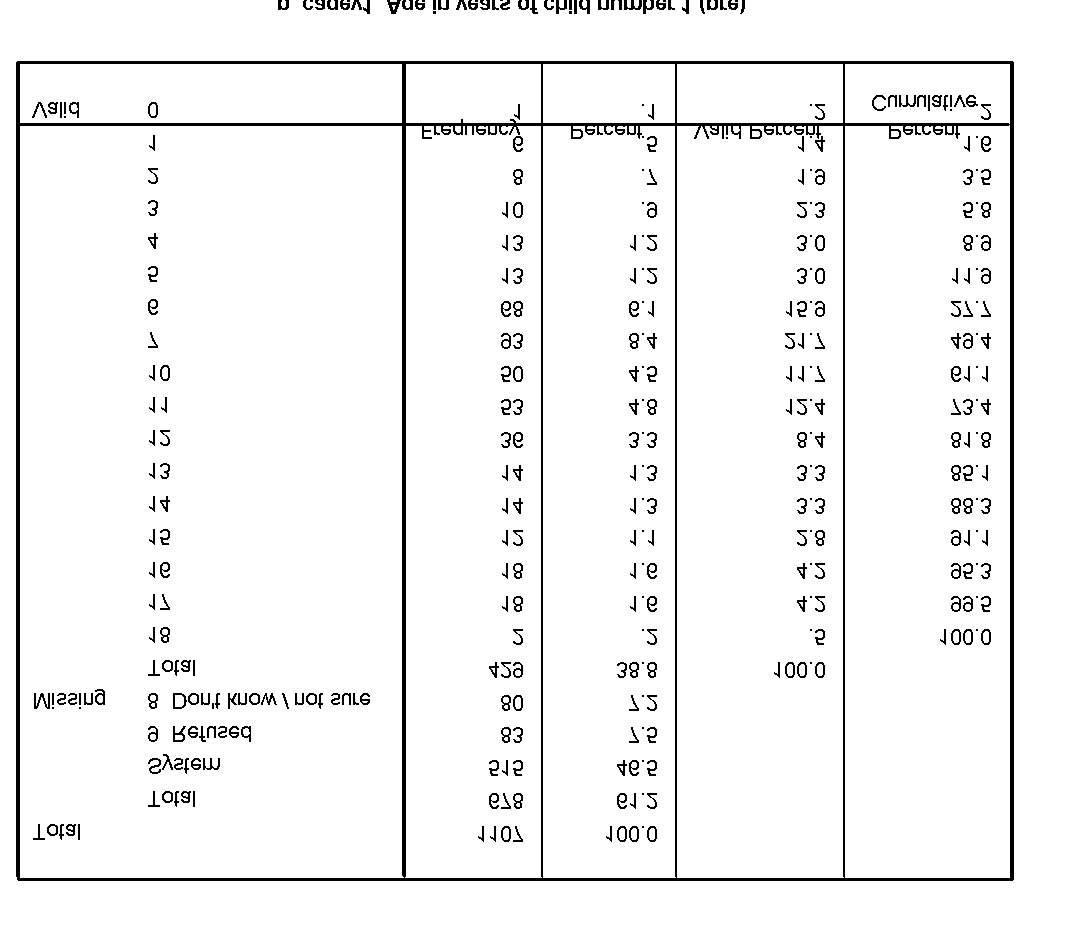 [Speaker Notes: ດັ່ງທີ່ທ່ານສາມາດເຫັນໄດ້ໃນຄວາມຖີ່ຂອງຕົວແປ, ຄ່າທັງຫມົດສໍາລັບອາຍຸ 8 ປີແລະ 9 ປີບໍ່ມີຢູ່, ແລະມີຫຼາຍຜູ້ຕອບຖືກລະຫັດວ່າບໍ່ຮູ້ຫຼືປະຕິເສດ. ມີຫຍັງທີ່ເກີດຂຶ້ນຖ້າແມ່ນວ່າເດັກນ້ອຍທຸກຄົນທີ່ມີອາຍຸ 8 ຫຼື 9 ປີຖືກໃສ່ເຂົ້າໄປໃນປະເພດຂໍ້ມູນທີ່ຂາດຫາຍໄປໂດຍບັງເອີນ.]
ສ້າງຄູ່ມືໂປລໂຕກອນ
Protocols
ANRCB   |   ‹#›
[Speaker Notes: ຂ້ອຍຈະເວົ້າຕໍ່ໄປກ່ຽວກັບຄວາມສໍາຄັນຂອງການສ້າງໂປໂຕຄອນສໍາລັບການສຶກສາຂອງເຈົ້າ]
ຄູ່ມື (Protocols)
ໂປໂຕຄອນທີ່ຂຽນຄວນຈະຖືກສ້າງຂື້ນສໍາລັບທຸກໆວຽກງານທີ່ເກີດຂື້ນໃນການສຶກສາຂອງທ່ານ, ໂດຍສະເພາະໃນການເກັບກໍາຂໍ້ມູນ, ຫຼືໃນການສຶກສາທົດລອງ / ການແຊກແຊງ. ເຈົ້າສາມາດ ແລະຄວນສ້າງໂປໂຕຄອນສຳລັບ:
ຮັບສະໝັກພະນັກງານ
ການຍິນຍອມແລະການມີສ່ວນຮ່ວມ
ການສຸ່ມ
ການຝຶກອົບຮົມພະນັກງານສຶກສາ
ເກັບກໍາຂໍ້ມູນ / ການສໍາພາດ
ການແຈກຢາຍແຮງຈູງໃຈ
ການບໍລິຫານການແຊກແຊງ
ຕິດ​ຕາມ​ແລະ​ຕິດ​ຕໍ່​ພົວ​ພັນ​
ການຄຸ້ມຄອງຂໍ້ມູນແລະການສົ່ງອອກ
ການ​ວິ​ເຄາະ​ຂໍ້​ມູນ

ຝຶກອົບຮົມພະນັກງານສຶກສາກ່ຽວກັບໂປໂຕຄອນຂອງທ່ານ!
ANRCB   |   ‹#›
[Speaker Notes: ໂປໂຕຄອນທີ່ຂຽນເປັນສິ່ງຈໍາເປັນບໍ່ພຽງແຕ່ໃນການຄຸ້ມຄອງຂໍ້ມູນ, ແຕ່ໃນທຸກໆຂະບວນການຂອງການສຶກສາຂອງທ່ານ. ໂປໂຕຄອນທີ່ຂຽນຄວນຖືກສ້າງຂື້ນສໍາລັບທຸກໆວຽກງານໃນການສຶກສາຂອງທ່ານ, ຈາກການຈ້າງງານໂດຍຜ່ານການເກັບກໍາຂໍ້ມູນ, ການຄຸ້ມຄອງຜູ້ເຂົ້າຮ່ວມ, ແລະການຄຸ້ມຄອງຂໍ້ມູນແລະການວິເຄາະ. ຫຼັງຈາກນັ້ນທ່ານຄວນຝຶກອົບຮົມພະນັກງານຄົ້ນຄ້ວາຂອງທ່ານໃໝ່ໂດຍໃຊ້ໂປໂຕຄອນເຫຼົ່ານີ້!]
ຄູ່ມືໂປລໂຕກອນ (Protocols)
ຄູ່ມື ໂປລໂຕກອນທີ່ເປັນລາຍລັກອັກສອນຄວນປະກອບດ້ວຍຄໍາແນະນໍາຂັ້ນຕອນໂດຍຂັ້ນຕອນສໍາລັບວິທີການປະຕິບັດທຸກດ້ານຂອງການສຶກສາ.

ຕົ້ນໄມ້ການຕັດສິນໃຈຫຼືເຫດຜົນການຕັດສິນໃຈສາມາດຖືກສ້າງຂື້ນສໍາລັບຂະບວນການທີ່ສັບສົນທີ່ອາດຈະມີການປະຕິບັດຫຼາຍວິຊາ.

ຄວນມີສ່ວນເຫຼືອໜ້ອຍຫຼາຍໃຫ້ພະນັກງານສຶກສາຕັດສິນໃຈ. ນີ້ສ້າງສະພາບແວດລ້ອມທີ່ຄວາມຊື່ສັດຕໍ່ແຜນການສຶກສາສາມາດເປັນຄ່າເລີ່ມຕົ້ນ.

ພິທີການສາມາດປັບປຸງໄດ້ຕາມຄວາມຕ້ອງການ, ແລະພະນັກງານ ຝຶກອົບຮົມໃໝ່.
ANRCB   |   ‹#›
[Speaker Notes: ພິທີການປະກອບມີຄໍາແນະນໍາຂັ້ນຕອນໂດຍຂັ້ນຕອນສໍາລັບວິທີການປະຕິບັດທຸກດ້ານຈາກການສຶກສາ. ທ່ານສາມາດລວມເອົາຕົ້ນໄມ້ການຕັດສິນໃຈຫຼືເຫດຜົນການຕັດສິນໃຈສໍາລັບຂະບວນການທີ່ຊັບຊ້ອນທີ່ອາດມີຫຼາຍຂັ້ນຕອນການປະຕິບັດ. ເປົ້າຫມາຍແມ່ນເພື່ອປ່ອຍໃຫ້ພະນັກງານຄົ້ນຄ້ວາຕັດສິນໃຈຫນ້ອຍທີ່ສຸດ, ດັ່ງນັ້ນທ່ານກໍາລັງສ້າງສະພາບແວດລ້ອມທີ່ຊື່ສັດຕໍ່ແຜນການສຶກສາ ສາມາດເປັນຫຼັກສູດເລີ່ມຕົ້ນຂອງການປະຕິບັດ. ໂປໂຕຄອນສາມາດປັບປຸງໄດ້ຕາມຄວາມຕ້ອງການ, ແລະເມື່ອພວກມັນມີ, ພະນັກງານຄວນໄດ້ຮັບການຝຶກອົບຮົມຄືນອີກໃນພິທີການນັ້ນ.]
ຕົວຢ່າງໂປລໂຕກອນ: ຂະບວນການ RCT
ບັນຊີກວດສອບລາຍການອຸປະກອນທີ່ຈໍາເປັນກ່ອນທີ່ຈະດໍາເນີນການທົດລອງ

ເວັບໄຊທ໌ເຊື່ອມຕໍ່ກັບຊອບແວ

ບັນຊີລາຍຊື່ຂອງປ້າຍ, chip ສີສໍາລັບກຸ່ມສຶກສາ
ANRCB   |   ‹#›
[Speaker Notes: ນີ້ແມ່ນຕົວຢ່າງຂອງໂປໂຕຄອນສໍາລັບວິທີການດໍາເນີນການທົດລອງແບບສຸ່ມ,ການສຶກສາແບບທົດລອງ. ຄູ່ມື ໂປລໂຕກອນທໍາອິດປະກອບດ້ວຍບັນຊີລາຍຊື່ຂອງອຸປະກອນການທັງຫມົດທີ່ຈໍາເປັນເພື່ອດໍາເນີນການທົດລອງ, URLs ຫຼືການເຊື່ອມຕໍ່ເວັບໄຊທ໌ກັບຊອບແວຫຼືຂໍ້ມູນທັງຫມົດທີ່ຈໍາເປັນເພື່ອດໍາເນີນການສຶກສາ ແລະໃນກໍລະນີນີ້, ບັນຊີລາຍຊື່ຂອງແຂນການສຶກສາແລະສີແລະລະຫັດໃນ chip ໄດ້ຖືກມອບຫມາຍໃຫ້ແຂນການສຶກສາເຫຼົ່ານັ້ນ, ສໍາລັບການສຸ່ມທີ່ບໍ່ແມ່ນການທົດແທນສຳລັບກຸ່ມສຶກສາ.]
ຕົວຢ່າງ ໂປລໂຕກອນ : ຂະບວນການ RCT
ທີ່ນີ້: ການຕິດຕັ້ງຄອມພິວເຕີແລະການສຸ່ມເພື່ອສຶກສາແຂນ
ນອກຈາກນີ້: ຂະບວນການຍິນຍອມ, ວິທີການດໍາເນີນການທົດລອງ, ການແຈກຢາຍແຮງຈູງໃຈ, ການແບ່ງເຂດການສຶກສາ
ANRCB   |   ‹#›
[Speaker Notes: ສອງຕົວຢ່າງເພີ່ມເຕີມຈາກໂປໂຕຄອນນີ້ແມ່ນຄໍາແນະນໍາໃນການຕັ້ງຄ່າການສຶກສາຢູ່ແຕ່ລະໂຕະຢູ່ໃນຫ້ອງທົດລອງ, ແລະວິທີການດໍາເນີນຂະບວນການສຸ່ມ Randomization, ເຊິ່ງປະກອບດ້ວຍຜູ້ເຂົ້າຮ່ວມໃນການດຶງ chip ສີ ຈາກຖົງ ທີ່ຊີ້ບອກກຸ່ມການສຶກສາຂອງເຂົາເຈົ້າ. ພາກສ່ວນອື່ນໆຂອງໂປໂຕຄອນນີ້ທີ່ບໍ່ໄດ້ສະແດງໃຫ້ເຫັນແມ່ນຂັ້ນຕອນການຍິນຍອມ, ວິທີການດໍາເນີນການທົດລອງ, ວິທີການແຈກຢາຍແຮງຈູງໃຈ, ແລະລາຍລະອຽດຂອງສະຖານທີ່ສຶກສາໃນຕອນທ້າຍຂອງແຕ່ລະມື້.]
ຕົວຢ່າງ ໂປລໂຕກອນ :ການເກັບຂໍ້ມູນ 1
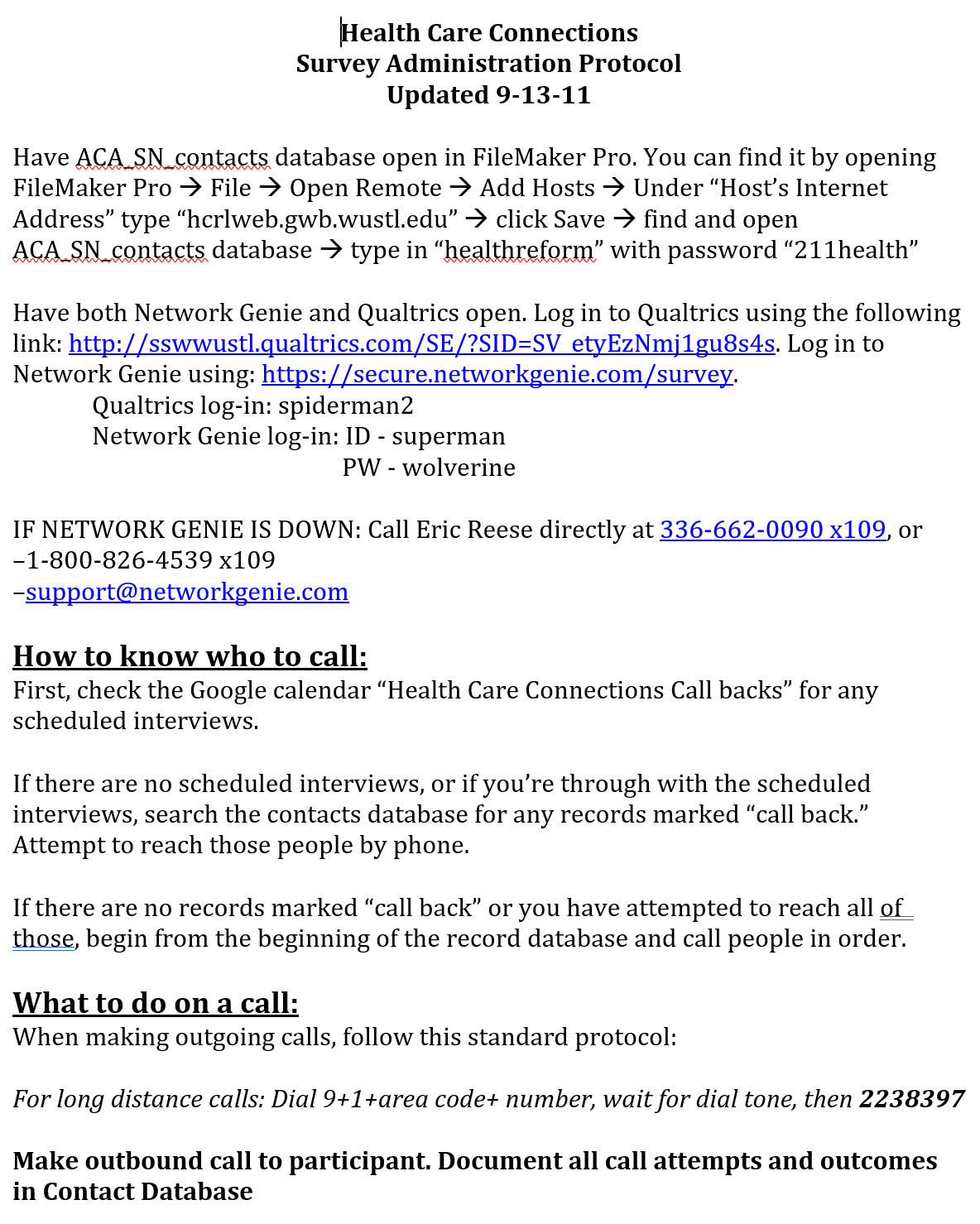 ບ່ອນທີ່ຈະຊອກຫາຂໍ້ມູນຕິດຕໍ່ຜູ້ເຂົ້າຮ່ວມ
URLs ສໍາລັບຊອບແວເກັບກໍາຂໍ້ມູນແລະຂໍ້ມູນການເຂົ້າສູ່ລະບົບ
XXXXXXX
XXXXXXX
XXXXXXX
XXXXXXX
XXXXXXX
ໃຜຈະໂທຫາການຊ່ວຍເຫຼືອຊອບແວ, ຖ້າຈໍາເປັນ
XXXXXXX
XXXXXXX
ວິທີການຮູ້ວ່າຜູ້ເຂົ້າຮ່ວມຈະໂທຫາໃຜ
ວິທີການເລີ່ມຕົ້ນການໂທແລະເອກະສານຄວາມພະຍາຍາມການໂທແລະຜົນໄດ້ຮັບ
ANRCB   |   ‹#›
[Speaker Notes: ນີ້ແມ່ນຕົວຢ່າງຂອງໂປໂຕຄອນທີ່ໃຊ້ເພື່ອເລີ່ມຕົ້ນຂະບວນການໂທຫາຜູ້ເຂົ້າຮ່ວມເພື່ອເກັບກໍາຂໍ້ມູນການສໍາຫຼວດ. ທ່ານຈະເຫັນວ່າມັນເລີ່ມຕົ້ນດ້ວຍບ່ອນທີ່ຈະຊອກຫາຂໍ້ມູນຕິດຕໍ່ສໍາລັບຜູ້ເຂົ້າຮ່ວມການສຶກສາແຕ່ລະຄົນ, ທີ່ຢູ່ອິນເຕີເນັດສໍາລັບໂຄງການຊອບແວເກັບກໍາຂໍ້ມູນທີ່ຈໍາເປັນສໍາລັບການປ້ອນຂໍ້ມູນ, ຂໍ້ມູນການເຂົ້າສູ່ລະບົບ, ແລະຜູ້ທີ່ຕ້ອງຕິດຕໍ່ໃນກໍລະນີທີ່ໂຄງການຊອບແວເຮັດວຽກບໍ່ຖືກຕ້ອງ. ຕໍ່ໄປ, ວິທີການຊອກຫາປະຕິທິນທີ່ລາຍຊື່ຜູ້ເຂົ້າຮ່ວມຫມາຍຄວາມວ່າຈະໄດ້ຮັບການຕິດຕໍ່ໃນມື້ນັ້ນ, ແລະວິທີການເລີ່ມຕົ້ນການໂທແລະບັນທຶກຢ່າງລະອຽດກ່ຽວກັບຄວາມພະຍາຍາມໂທຫາແລະຜົນໄດ້ຮັບຂອງແຕ່ລະຄົນ.]
ຕົວຢ່າງ ໂປລໂຕກອນ :ການເກັບຂໍ້ມູນ 1
ຕົ້ນໄມ້ການຕັດສິນໃຈສໍາລັບການບັນຈຸຜູ້ເຂົ້າຮ່ວມແລະການວາງແຜນການສໍາຫຼວດ
ສະຄຣິບເພື່ອໃຊ້ໃນການໂທ
ວິທີການຊີ້ບອກໃນບັນທຶກການຕິດຕໍ່ສິ່ງທີ່ການກະທໍາທີ່ເກີດຂຶ້ນເປັນຜົນມາຈາກການໂທ
ບັນຊີລາຍຊື່ຂອງ "What Ifs" ໃນກໍລະນີຂອງຄໍາຖາມຂອງຜູ້ເຂົ້າຮ່ວມ
ANRCB   |   ‹#›
[Speaker Notes: ມີສະຄິບທີ່ແນ່ນອນສໍາລັບການໂອ້ລົມກັບຜູ້ເຂົ້າຮ່ວມ, ແລະຕົ້ນໄມ້ການຕັດສິນໃຈສໍາລັບສິ່ງທີ່ຕ້ອງເຮັດໃນກໍລະນີຂອງການຕອບສະຫນອງທີ່ເປັນໄປໄດ້. ອີກເທື່ອ ໜຶ່ງ, ບັນທຶກການກະທຳ ທີ່ເກີດຂື້ນໃນການໂທ, ແລະບັນຊີລາຍຊື່ຂອງ "ຖ້າເປັນແນວໃດ?" ໃນກໍລະນີທີ່ຜູ້ເຂົ້າຮ່ວມຖາມຄໍາຖາມສະເພາະໃນຂະບວນການສໍາພາດ.]
ຕົວຢ່າງ ໂປລໂຕກອນ: ການເກັບຂໍ້ມູນພາກສະຫນາມ
ຜູ້ທີ່ຈະຕິດຕໍ່ສໍາລັບການຊ່ວຍເຫຼືອດ້ານການສຶກສາ
ຜູ້ທີ່ຈະຕິດຕໍ່ສໍາລັບການຊ່ວຍເຫຼືອດ້ານວິຊາການ
ສິ່ງທີ່ຈະມີກັບທ່ານແລະການກະທໍາທີ່ຕ້ອງປະຕິບັດກ່ອນການສໍາຫຼວດເລີ່ມຕົ້ນ
ວິທີການເຂົ້າເຖິງຊອບແວໃນອຸປະກອນ
ວິທີການບັນທຶກຜູ້ທີ່ເຈົ້າກໍາລັງສໍາພາດ
ສືບຕໍ່ອະທິບາຍການບໍລິຫານການສໍາຫຼວດເທື່ອລະຂັ້ນຕອນ, ສິ່ງທີ່ຕ້ອງເຮັດເມື່ອການສໍາຫຼວດສໍາເລັດ, ແລະວິທີການກັບຄືນໄປຫາການສໍາພາດທີ່ບໍ່ຄົບຖ້ວນຖ້າຖືກລົບກວນ.
ANRCB   |   ‹#›
[Speaker Notes: ການເກັບຂໍ້ມູນພາກສະຫນາມສາມາດເປັນເລື່ອງຍາກໂດຍສະເພາະ, ແລະທ່ານຕ້ອງການໃຫ້ແນ່ໃຈວ່າພະນັກງານສຶກສາຂອງທ່ານມີທຸກສິ່ງທຸກຢ່າງທີ່ພວກເຂົາຕ້ອງການເພື່ອເຮັດສໍາເລັດການເກັບກໍາຂໍ້ມູນ. ອັນນີ້ປະກອບມີຜູ້ທີ່ເຂົາເຈົ້າຄວນໂທຖາມ, ແລະຂໍ້ມູນການຕິດຕໍ່ຂອງເຂົາເຈົ້າ, ສິ່ງທີ່ເຂົາເຈົ້າຈໍາເປັນຕ້ອງມີກັບເຂົາເຈົ້າແລະສິ່ງທີ່ປະຕິບັດໃຫ້ສໍາເລັດກ່ອນທີ່ຈະໄປພາກສະຫນາມ, ວິທີການເຂົ້າເຖິງຊອບແວ, ແລະເອກະສານຂອງຜູ້ເຂົ້າຮ່ວມ, ແລະມັນສືບຕໍ່ອະທິບາຍຂັ້ນຕອນໂດຍຂັ້ນຕອນ. - ຂັ້ນຕອນການບໍລິຫານການສໍາຫຼວດ, ສິ່ງທີ່ຕ້ອງເຮັດເມື່ອການສໍາຫຼວດສໍາເລັດ, ແລະ - ທີ່ສໍາຄັນ - ວິທີການກັບຄືນໄປຫາການສໍາພາດທີ່ບໍ່ຄົບຖ້ວນຖ້າຂະບວນການເກັບກໍາຂໍ້ມູນຂອງພວກເຂົາຖືກຂັດຂວາງ. ນີ້ຈະເກີດຂຶ້ນ, ສະນັ້ນມັນເປັນສິ່ງສໍາຄັນຫຼາຍທີ່ຈະມີແຜນການຢູ່ໃນສະຖານທີ່!]
ຕົວຢ່າງໂປຼໂຕກອນ: 
ການເກັບຂໍ້ມູນພາກສະຫນາມ
ສ້າງໂປໂຕຄອນລາຍລະອຽດທີ່ມີຕາຕະລາງເນື້ອໃນແລະ screenshots ຂອງຂັ້ນຕອນທີ່ມີໂຄງການຊອບແວສໍາລັບການຝຶກອົບຮົມ, /
ແລະສ້າງ "ເອກະສານອ້າງອິງໄວ" ຫຼື "ແຜ່ນ cheat" ສໍາລັບການອ້າງອິງສັ້ນໆໃນເວລາທີ່ພະນັກງານຄົ້ນຄ້ວາມີຄວາມຄຸ້ນເຄີຍກັບການເກັບກໍາຂໍ້ມູນ.
ANRCB   |   ‹#›
[Speaker Notes: ສໍາລັບການສຶກສາທີ່ຊັບຊ້ອນ, ຂ້າພະເຈົ້າຂໍແນະນໍາໃຫ້ສ້າງໂປໂຕຄອນລາຍລະອຽດທີ່ມີຕາຕະລາງເນື້ອໃນແລະ screenshots ຂອງຂັ້ນຕອນທີ່ມີໂຄງການຊອບແວສໍາລັບການຝຶກອົບຮົມ, ແລະຫຼັງຈາກນັ້ນສ້າງເອກະສານອ້າງອີງໄວຫຼື cheat sheets ສໍາລັບການອ້າງອິງສັ້ນໆໃນເວລາທີ່ພະນັກງານຄົ້ນຄ້ວາມີຄວາມຄຸ້ນເຄີຍກັບການເກັບກໍາຂໍ້ມູນ.]
ຕົວຢ່າງໂປຼໂຕກອນ: ການເກັບຂໍ້ມູນພາກສະຫນາມ
ຂັ້ນ​ຕອນ​ທີ​ໂດຍ​ຂັ້ນ​ຕອນ​ຫມາຍ​ຄວາມ​ວ່າ​ທຸກ​ບາດ​ກ້າວ​!
ລວມທັງພາບຫນ້າຈໍຊ່ວຍຫຼຸດຜ່ອນຄວາມບໍ່ແນ່ນອນ
ຊ່ວຍສໍາລັບຄົນທີ່ເປັນນັກຮຽນຮູ້ສາຍຕາ
ສາມາດອ້າງອີງພາບໜ້າຈໍໃນເວລາລາຍງານບັນຫາ
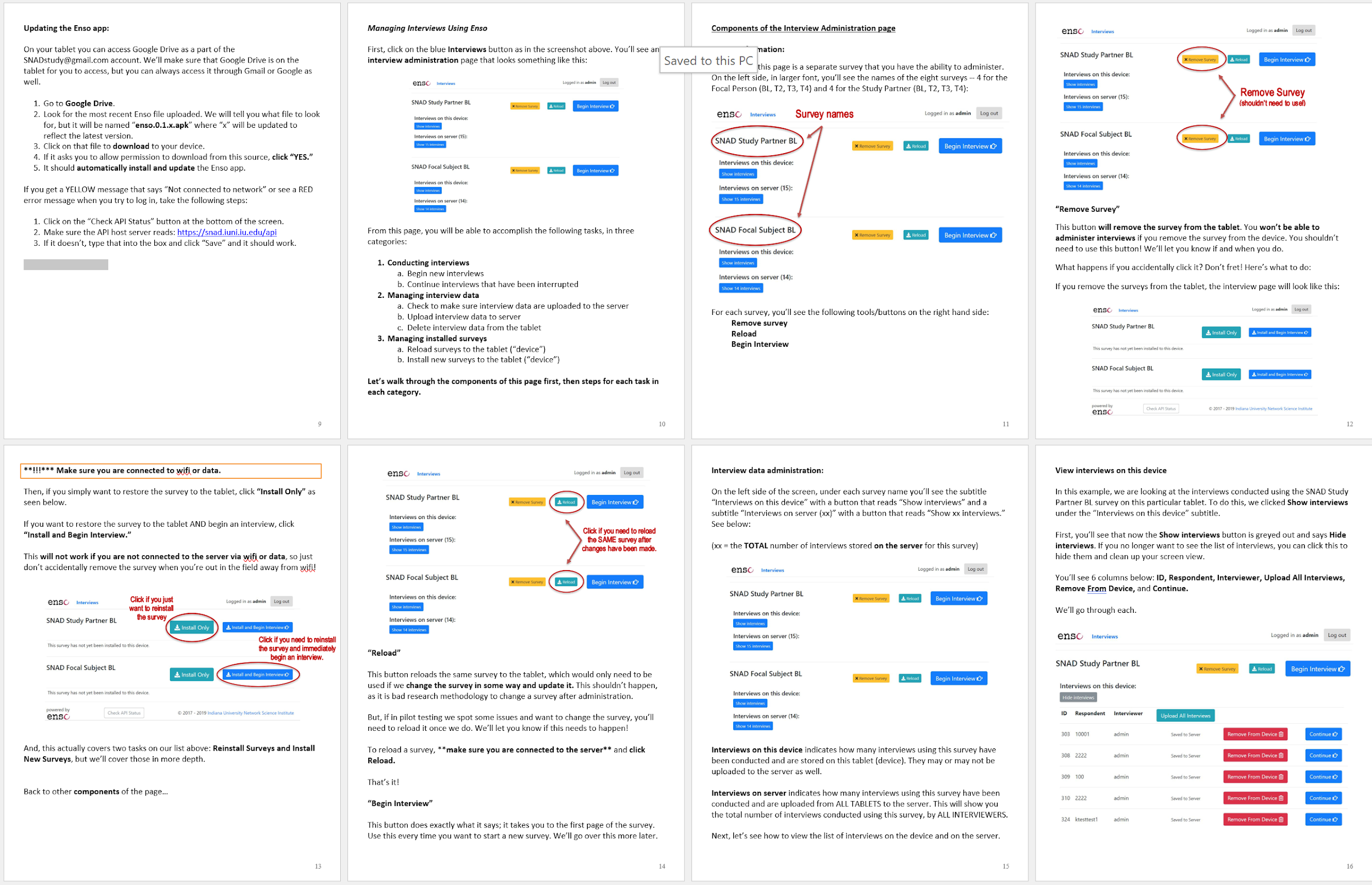 ANRCB   |   ‹#›
[Speaker Notes: ຂ້າ​ພະ​ເຈົ້າ​ຮູ້​ວ່າ​ທ່ານ​ບໍ່​ສາ​ມາດ​ອ່ານ​ນີ້​, ແຕ່​ວ່າ​ນີ້​ແມ່ນ​ສີ່​ຫນ້າ​ຂອງ​ອະ​ນຸ​ສັນ​ຍາ​ຈາກ slideshow ຜ່ານ​ມາ​. ຂ້ອຍຕ້ອງການສະແດງໃຫ້ເຫັນວ່າມີຄໍາແນະນໍາຢ່າງລະອຽດລວມທັງ screenshots ສໍາລັບແຕ່ລະຂັ້ນຕອນຂອງການລວບລວມຂໍ້ມູນ. ການບັນທຶກທຸກຂັ້ນຕອນຂອງຂະບວນການດ້ວຍພາບຫນ້າຈໍຂອງຂະບວນການຊ່ວຍຫຼຸດຜ່ອນຄວາມບໍ່ຊັດເຈນ, ຊ່ວຍສໍາລັບຄົນທີ່ເປັນການຮຽນຮູ້ດ້ວຍສາຍຕາ, ແລະຊ່ວຍໃຫ້ພະນັກງານຄົ້ນຄ້ວາອ້າງອີງໃສ່ຫນ້າຫຼືຫນ້າຈໍສະເພາະໃນເວລາທີ່ລາຍງານບັນຫາຫຼືຖາມຄໍາຖາມ.]
ຕົວຢ່າງໂປຼໂຕກອນ : "ເອກະສານ Cheat" ແລະການສົ່ງຈົດຫມາຍແຮງຈູງໃຈ
ການເຊື່ອມຕໍ່ການດູແລສຸຂະພາບ
ອະນຸສັນຍາການສົ່ງຈົດໝາຍແຮງຈູງໃຈ (8-1-11)
ທຸກໆເຊົ້າທີ່ທ່ານເຂົ້າມາ, ກ່ອນທີ່ທ່ານຈະເລີ່ມຕົ້ນການສໍາຫຼວດ, ທ່ານຄວນສົ່ງສິ່ງຈູງໃຈທັງຫມົດໃຫ້ກັບຜູ້ເຂົ້າຮ່ວມຈາກມື້ທີ່ຜ່ານມາ.
ນີ້ແມ່ນວິທີ:
ໃຫ້ FileMaker Pro ເປີດໃຫ້ຜູ້ຕິດຕໍ່ ACA SN.
ມີທັງຕາຕະລາງການຕິດຕາມບັດຂອງຂວັນ ( Schnucks ແລະ WalMart ) ເປີດ. ພວກມັນຢູ່ໃນໂຟເດີ Incentives ໃນເຊີບເວີ.
ກົດ "ຊອກຫາ" ໃນ FileMaker Pro. ໄຟລ໌ຕິດຕໍ່ຕົວຢ່າງຫວ່າງເປົ່າຄວນປາກົດຂຶ້ນ. ກວດເບິ່ງ "ການສຶກສາທີ່ສໍາເລັດ" ແລະກົດ enter. ຕອນນີ້ FileMaker Pro ຈະສະແດງໃຫ້ທ່ານເຫັນຜູ້ເຂົ້າຮ່ວມທັງຫມົດທີ່ໄດ້ສໍາເລັດການສຶກສາ. ສຳເລັດສິ່ງຈູງໃຈສຳລັບຜູ້ເຂົ້າຮ່ວມທັງໝົດທີ່ຍັງບໍ່ທັນມີບັດຂອງຂວັນທີ່ສົ່ງໄປໃຫ້ເຂົາເຈົ້າ.
ສໍາລັບຜູ້ເຂົ້າຮ່ວມແຕ່ລະຄົນທີ່ຕ້ອງການແຮງຈູງໃຈ, ໃຫ້ເຮັດດັ່ງຕໍ່ໄປນີ້:
1. ໃສ່ຊອງຈົດໝາຍໃຫ້ຜູ້ເຂົ້າຮ່ວມ. ຊອງຈົດໝາຍຈະຢູ່ເທິງໂຕະຂອງຊາຣາ.
2. ເລືອກຕົວອັກສອນທີ່ເຫມາະສົມສໍາລັບບັດຂອງຂວັນທີ່ທ່ານເລືອກ. ມີຕົວອັກສອນ
   ສະເພາະສໍາລັບທັງ Schnucks ແລະ WalMart , ແລະພວກມັນຢູ່ໃນຖັງສີດໍາຢູ່ເທິງ
   ໂຕະຂອງ Sara.
3. ເລືອກບັດຂອງຂວັນທີ່ເຫມາະສົມ. ຊາຣາມີບັດຂອງຂວັນໄວ້ໃນ cube ຂອງນາ
      ****ບອກ Kate ໃນ​ເວ​ລາ​ທີ່​ທ່ານ​ກໍາ​ລັງ​ແລ່ນ​ຕໍ່າ ***** LOW ຫມາຍ​ຄວາມ​ວ່າ 5 ບັດ​
   ຂອງ​ແຕ່​ລະ​ຄົນ. ***
4. ໃສ່ໝາຍເລກບັດຂອງຂວັນໃນຊ່ອງ “ID ບັດຂອງຂວັນ” ໃນແຜ່ນຕິດຕາມບັດຂອງຂວັນ
    ທີ່ເໝາະສົມ. ມີຫນຶ່ງສໍາລັບ Schnucks ແລະຫນຶ່ງສໍາລັບ WalMart .
     a.ສໍາລັບ WalMart : ໃຊ້ລະຫັດຢູ່ລຸ່ມສຸດຂອງບັດ. ມັນຄວນຈະເປັນລະຫັດ 12 ຕົວ
     ເລກທີ່ເລີ່ມຕົ້ນດ້ວຍ 606 ຫຼືລະຫັດ 7 ຕົວເລກເລີ່ມຕົ້ນດ້ວຍ 928. ຖ້າລະຫັດຢູ່ລຸ່ມ
    ສຸດຂອງບັດເລີ່ມຕົ້ນດ້ວຍຕົວເລກອື່ນ, ໃຫ້ກວດເບິ່ງກັບ Kate.
    b.ສໍາລັບ Schnucks : ໃຊ້ຕົວເລກ 19 ຢູ່ລຸ່ມສຸດຂອງບັດ. ມັນຄວນຈະເລີ່ມຕົ້ນດ້ວຍ 
      6006491333… ໃຫ້ແນ່ໃຈວ່ າທ່ານກວດເບິ່ງລະຫັດຫຼັງຈາກ
ເລີ່ມຕົ້ນໄວໆນີ້ Cheat Sheet ສໍາລັບ GATE
ກ່ອນ​ອອກ​ໄປ​ສໍາ​ພາດ :
ເລີ່ມບ່ອນໃດບ່ອນໜຶ່ງດ້ວຍ wifi !
ເຂົ້າສູ່ລະບົບແທັບເລັດຂອງທ່ານດ້ວຍ PIN 4 ຕົວເລກ
ເປີດ Enso ແລະໃຫ້ແນ່ໃຈວ່າທ່ານເຂົ້າສູ່ລະບົບແລ້ວ. ຄລິກສໍາພາດເພື່ອໃຫ້ແນ່ໃຈວ່າ. ມັນຈະເວົ້າວ່າ "ຕໍ່ອາຍຸ session" ຖ້າທ່ານໄດ້ອອກຈາກລະບົບ.
    A.ພາຍໃຕ້ການສໍາພາດແຕບ, ແລະໃຫ້ແນ່ໃຈວ່າມີ GATE Baseline ແບບສໍາ
        ຫຼວດໂຫຼດ
ເປີດ Qualtrics ແລະໃຫ້ແນ່ໃຈວ່າທ່ານໄດ້ເຂົ້າສູ່ລະບົບແລ້ວ. ທ່ານຈະເຫັນການແຕະສໍາຫຼວດ GATE Baseline.
A.ຄລິກໂຫຼດຂໍ້ມູນຄືນໃໝ່ເພື່ອໃຫ້ແນ່ໃຈວ່າທ່ານອັບເດດແລ້ວ.
ໃນ​ເວ​ລາ​ສໍາ​ລັບ​ການ​ສໍາ​ພາດ​:
ເລີ່ມການສຳຫຼວດໃນ Enso ໂດຍການໃສ່ ID ຜູ້ເຂົ້າຮ່ວມ. ໃສ່ຂໍ້ມູນຈາກ 
     screener ສໍາລັບສອງສາມຄໍາຖາມທໍາອິດ.
ສໍາເລັດການເລີ່ມຕົ້ນຂອງພື້ນຖານແລະບັນຊີລາຍການເຄືອຂ່າຍໃນ Enso.
ກົດ Finish ສໍາພາດໃນ Enso ສໍາເລັດ.
ຍ້າຍໄປ ແອັບ Qualtrics . ໃສ່ 4 ຕົວເລກ PIN ທໍາອິດ (ບາງອັນ
      ເປັນແທັບເລັດ. ໃສ່ຂໍ້ມູນ ID ການເຊື່ອມໂຍງເພື່ອໃຫ້ Enso ແລະ Qualtrics 
     ສາມາດເຊື່ອມໂຍງໄດ້.
4. ສໍາເລັດການສໍາຫຼວດໃນ Qualtrics . ມັນຈະໃຫ້ຂໍ້ຄວາມເມື່ອທ່ານເຮັດແລ້ວ.
ຫຼັງ​ຈາກ​ສໍາ​ເລັດ​ການ​ສໍາ​ພາດ​:
ໄປສະຖານທີ່ທີ່ມີ wifi .
ໄປທີ່ການ ສໍາພາດ ແຕະໃສ່ Enso ແລະ ອັບໂຫລດການສໍາພາດທັງຫມົດ. ກວດເບິ່ງໃຫ້ແນ່ໃຈວ່າການສໍາພາດໄດ້ຖືກອັບໂຫລດ (ພວກເຂົາຈະເວົ້າວ່າ "ອັບໂຫລດໄປຍັງເຄື່ອງແມ່ຂ່າຍ.")
ໄປທີ່ໜ້າຈໍຫຼັກການສໍາຫຼວດ GATE Baseline ໃນ Qualtrics . ແລະກົດ Upload. ກວດສອບການຕອບສະໜອງ” ແລະ “ການຕອບສະໜອງທີ່ລໍຖ້າຢູ່” ຈະຖືກ empy .
ເປີດ Sheets ໃນຫນ້າທໍາອິດ. ໃສ່ການສໍາພາດໃດໆທີ່ທ່ານໄດ້ເຮັດຢູ່ໃນ ຕາຕະລາງ ການ ຕິດຕາມ GATE ພ້ອມກັບບັນທຶກໃດໆທີ່ມີຄວາມສໍາຄັນ.
ສະເຫມີມີສໍາເນົາແຂງຂອງການສໍາຫຼວດກັບທ່ານໃນທຸກໆການສໍາພາດ, ພຽງແຕ່ໃນກໍລະນີ!
ANRCB   |   ‹#›
[Speaker Notes: ທ່ານສາມາດໃຫ້ຜູ້ສໍາພາດເຮັດບັນຊີລາຍຊື່ເລີ່ມຕົ້ນໄວທີ່ພວກເຂົາສາມາດເອົາໄປນຳພວກເຂົາເພື່ອເກັບກໍາຂໍ້ມູນໃນພາກສະຫນາມ. ໃນຕົວຢ່າງທີສອງ, ມີລາຍການຂັ້ນຕອນທີ່ຕ້ອງການເພື່ອຕິດຕາມ ແລະສົ່ງສິ່ງຈູງໃຈໃຫ້ກັບຜູ້ເຂົ້າຮ່ວມໃນການສຶກສາ. ມີຂັ້ນຕອນນ້ອຍໆຫຼາຍອັນທີ່ຈຳເປັນໃນຂະບວນການເຫຼົ່ານີ້, ທີ່ເຈົ້າບໍ່ຢາກປ່ອຍໃຫ້ພະນັກງານຄົ້ນຄ້ວາພະຍາຍາມຊອກຫາສິ່ງທີ່ເຂົາເຈົ້າຄວນເຮັດ.]
ຕົວຢ່າງໂປໂຕຄອນ: ການສົ່ງອອກຂໍ້ມູນ / ການກວດສອບ / ການຄຸ້ມຄອງ
ອັບເດດການດາວໂຫຼດຂໍ້ມູນ ແລະ ພິທີການການຈັດການ 06/30/2020
ດາວໂຫລດຈາກແຕ່ລະການສໍາຫຼວດເຂົ້າໄປໃນໂຟນເດີທີ່ເຫມາະສົມໃນ dropbox . ດາວ​ນ​໌​ໂຫລດ ego​, ການ​ປ່ຽນ​ແປງ​, ແລະ​ສາຍ​ພົວ​ພັນ​ບໍ່​. ຕັ້ງຊື່ໃຫ້ພວກມັນດ້ວຍສົນທິສັນຍາ SNAD _ TT _ PP _ ID _ egodata _ ປ ປ ປ ປ . ປ . _ alterdata _ YYYYMMDD, SNAD _ TT _ PP _ ID _ alterties _ YYYYMMDD (ບ່ອນທີ່ TT = BL, T2, T3, T4, T5, T6, T7, T8; ແລະ PP = SP ສໍາລັບຄູ່ຮ່ວມການສຶກສາ ແລະ FP ສໍາລັບ Focal Person)
ເປີດຊີດ ID ວິຊາ SNAD ຫຼື ENSO Wave Sheets. ແຜ່ນຄື້ນແມ່ນງ່າຍຕໍ່ການໃຊ້ຍ້ອນວ່າທ່ານ ສາມາດປະເມີນວ່າຄື້ນໃດທີ່ຜູ້ເຂົ້າຮ່ວມໄດ້ຖືກເພີ່ມເຂົ້າໃນການສຶກສາ.
ຮຽງລໍາດັບຂໍ້ມູນເພີ່ມຂຶ້ນໂດຍ "ຊື່ຜູ້ຕອບ" ລົບກໍລະນີການທົດສອບໃດໆໃນແຕ່ລະແຜ່ນການສໍາຫຼວດ ທີ່ອ່ານ "ການທົດສອບ" ຫຼືບໍ່ກົງກັບ ID ວິຊາ SNAD.
ໃນເອກະສານ ID, ໃສ່ຜູ້ຕອບ _ ID ແລະການສໍາພາດ _ ID ພາຍໃຕ້ຄໍລໍາທີ່ເຫມາະສົມໂດຍອີງໃສ່ຂໍ້ມູນໃດທີ່ທ່ານກໍາລັງທໍາຄວາມສະອາດ (ego, alter ຫຼື alter ties) ເມື່ອເຂົ້າໄປໃນເອກະສານ SNAD 
ID ໃຫ້ໃສ່ໃນລັກສະນະດັ່ງຕໍ່ໄປນີ້: ຜູ້ຕອບ _ ID; ID ການສໍາພາດຫຼາຍ ID ສໍາລັບຜູ້ເຂົ້າຮ່ວມດຽວກັນໃສ່ເຊັ່ນ: ຜູ້ຕອບ _ ID ທໍາອິດ, ຜູ້ຕອບ _ ID ທີສອງ; ການສໍາພາດ _ ID ທໍາອິດ, ການສໍາພາດ ID ທີສອງ. ເມື່ອໃຊ້ ENSO Wave Sheets, ແຕ່ລະ ID ຈະມີຖັນຂອງຕົນເອງ ດັ່ງນັ້ນເຄື່ອງໝາຍຈຸດຈະຖືກໃຊ້ໃນກໍລະນີທີ່ມີ ID ຂອງຜູ້ຕອບຫຼາຍຄົນ ຫຼື ID ສຳພາດຕໍ່ຜູ້ຕອບໜຶ່ງຄົນເທົ່ານັ້ນ.
ກວດສອບການສໍາເລັດຂອງຂໍ້ມູນໃນເອກະສານສໍາຫຼວດທັງສາມ. ເພື່ອກວດສອບການສໍາເລັດ, ປະຕິບັດຕາມຄໍາແນະນໍາທົ່ວໄປຂ້າງລຸ່ມນີ້: (ບໍ່ຄົບຖ້ວນ)
Ego: ຖ້າມື້ຂອງອາທິດໄດ້ຖືກຕື່ມໃສ່ເຊັ່ນດຽວກັນກັບຄໍລໍາອື່ນໆທັງຫມົດ
ບ່ອນທີ່ຈະສົ່ງອອກຂໍ້ມູນ
ສົນທິສັນຍາການຕັ້ງຊື່
ວິທີການກວດສອບຂໍ້ມູນຄົບຖ້ວນ
ລາຍງານຜູ້ຕອບດ້ວຍຂໍ້ມູນບໍ່ຄົບຖ້ວນ
ລາຍງານ ID ທີ່ຊ້ຳຊ້ອນ
ທຸງຫຍັງ "ແປກ"
ຄໍາແນະນໍາສໍາລັບສິ່ງທີ່ຕ້ອງເຮັດກັບຂໍ້ມູນທີ່ຖືກທຸງ
ANRCB   |   ‹#›
[Speaker Notes: ໂປລໂຕຄອນ ສໍາ​ລັບ​ການ​ດາວ​ໂຫຼດ​, ການ​ສົ່ງ​ອອກ​, ທໍາ​ຄວາມ​ສະ​ອາດ​, ແລະ​ຂໍ້​ມູນ​ທີ່​ຈໍາ​ເປັນ​. ສໍາລັບການສຶກສາທີ່ມີຂໍ້ມູນຫຼາຍຄື້ນ, ການກວດສອບຂໍ້ມູນຄົບຖ້ວນໃນທົ່ວທຸກຄື້ນສໍາລັບຜູ້ເຂົ້າຮ່ວມແຕ່ລະຄົນແມ່ນມີຄວາມສໍາຄັນ, ແລະຂໍ້ມູນອາດຈະຕ້ອງຖືກລວມເຂົ້າໄປໃນຊຸດຂໍ້ມູນດຽວ. ທ່ານຄວນມີຄໍາແນະນໍາສໍາລັບການລາຍງານຄວາມແຕກຕ່າງໃດໆແລະວິທີການແກ້ໄຂພວກມັນ.]
ການສ້າງຄູ່ມືການສຶກສາ (Protocol)
ການສ້າງໂປໂຕຄອນຕ້ອງໃຊ້ເວລາໃນການວາງແຜນການສຶກສາຂອງທ່ານ

ການລົງທຶນໃນການຝຶກອົບຮົມກັບໂປໂຕຄອນຈະຊ່ວຍປະຢັດເວລາແລະຊັບພະຍາກອນທີ່ໃຊ້ໃນການແກ້ໄຂຂໍ້ຜິດພາດໃນພາຍຫລັງ

ເພີ່ມຄວາມຖືກຕ້ອງພາຍໃນແລະຄວາມເຄັ່ງຄັດຂອງການສຶກສາຂອງທ່ານຢ່າງຫຼວງຫຼາຍ

ປະກອບສ່ວນຕໍ່ຄວາມໂປ່ງໃສ ແລະການຜະລິດຊໍ້າ
ANRCB   |   ‹#›
[Speaker Notes: ການເກັບຂໍ້ມູນພາກສະໜາມສາມາດເປັນເລື່ອງທີ່ຫຍຸ້ງຍາກໂດຍສະເພາະ, ແລະທ່ານຕ້ອງການໃຫ້ແນ່ໃຈວ່າພະນັກງານຄົ້ນຄ້ວາຂອງເຈົ້າມີທຸກຢ່າງທີ່ເຂົາເຈົ້າຕ້ອງການເພື່ອເຮັດການເກັບກຳຂໍ້ມູນ. ອັນນີ້ປະກອບມີຜູ້ທີ່ເຂົາເຈົ້າຄວນໂທຫາເພື່ອຖາມ, ແລະຂໍ້ມູນການຕິດຕໍ່ຂອງເຂົາເຈົ້າ, ສິ່ງທີ່ເຂົາເຈົ້າຈໍາເປັນຕ້ອງມີກັບເຂົາເຈົ້າ ແລະ ສິ່ງທີ່ປະຕິບັດໃຫ້ສໍາເລັດກ່ອນທີ່ຈະອອກຈາກພາກສະຫນາມ, ວິທີການເຂົ້າເຖິງຊອບແວ, ແລະ ເອກະສານຂອງຜູ້ເຂົ້າຮ່ວມ, ແລະມັນສືບຕໍ່ອະທິບາຍຂັ້ນຕອນ - ຂັ້ນຕອນການບໍລິຫານການສໍາຫຼວດ, ສິ່ງທີ່ຕ້ອງເຮັດເມື່ອການສໍາຫຼວດສໍາເລັດ, ແລະ ທີ່ສໍາຄັນ - ວິທີການກັບຄືນໄປຫາການສໍາພາດທີ່ບໍ່ຄົບຖ້ວນ ຖ້າຂະບວນການເກັບກໍາຂໍ້ມູນຂອງພວກເຂົາຖືກຂັດຂວາງ. ນີ້ຈະເກີດຂຶ້ນ, ສະນັ້ນມັນເປັນສິ່ງສໍາຄັນຫຼາຍທີ່ຈະມີແຜນການຢູ່ໃນສະຖານທີ່!]
ການເກັບກຳຂໍ້ມູນ ແລະສະຫຼຸບສັງລວມການຄຸ້ມຄອງ
ການເກັບຂໍ້ມູນແມ່ນວິທີທີ່ພວກເຮົາເຮັດການສັງເກດຕົວຢ່າງຂອງພວກເຮົາແລະແປໃຫ້ເຂົາເຈົ້າເຂົ້າໄປໃນ inferences ກ່ຽວກັບປະຊາກອນຂອງພວກເຮົາ
ຮູບແບບແລະວິທີການເກັບກໍາຂໍ້ມູນຈະຂຶ້ນກັບຄໍາຖາມການຄົ້ນຄວ້າສະເພາະຂອງທ່ານແລະກຸ່ມປະຊາກອນ
ໃຊ້ມາດຕະການທີ່ມີຢູ່ແລ້ວ, ກວດສອບໄດ້ທຸກຄັ້ງທີ່ເປັນໄປໄດ້
ສ້າງປື້ມລະຫັດເພື່ອຈັດລະບຽບ ແລະສະຫຼຸບຂໍ້ມູນ
ສ້າງຄູ່ມືສໍາລັບທຸກໆພາກສ່ວນຂອງການປະຕິບັດການສຶກສາເພື່ອຫຼຸດຜ່ອນຄວາມບໍ່ແນ່ນອນແລະເພີ່ມຄວາມຊື່ສັດແລະຄວາມເຂັ້ມງວດ
ANRCB   |   ‹#›
[Speaker Notes: ສະຫລຸບລວມແລ້ວ, ການເກັບກຳຂໍ້ມູນແມ່ນວິທີທີ່ພວກເຮົາເຮັດການສັງເກດຕົວຢ່າງຂອງພວກເຮົາ ແລະແປພວກມັນເຂົ້າໃນການສະຫຼຸບກ່ຽວກັບປະຊາກອນຂອງພວກເຮົາ. ຮູບແບບແລະວິທີການເກັບກໍາຂໍ້ມູນຈະຂຶ້ນກັບຄໍາຖາມການຄົ້ນຄວ້າສະເພາະຂອງທ່ານແລະປະຊາກອນ. ໃຊ້ມາດຕະການທີ່ມີຢູ່ແລ້ວ, ກວດສອບໄດ້ທຸກຄັ້ງທີ່ເປັນໄປໄດ້, ສ້າງປື້ມລະຫັດເພື່ອຈັດຕັ້ງແລະສະຫຼຸບຂໍ້ມູນ, ແລະສ້າງໂປໂຕຄອນສໍາລັບທຸກໆພາກປະຕິບັດການສຶກສາເພື່ອຫຼຸດຜ່ອນຄວາມບໍ່ແນ່ນອນແລະເພີ່ມຄວາມຊື່ສັດແລະຄວາມເຄັ່ງຄັດ.]
ຄວາມຄິດເຫັນສຸດທ້າຍ: ການໃຊ້ເວລາໃນການວາງແຜນຢ່າງລະອຽດທຸກດ້ານຂອງການເກັບກໍາຂໍ້ມູນແລະການສຶກສາການປະຕິບັດແລະການຝຶກອົບຮົມພະນັກງານຄົ້ນຄ້ວາຢ່າງລະອຽດກ່ອນທີ່ຈະເລີ່ມເກັບກໍາຂໍ້ມູນຈະຊ່ວຍປະຫຍັດເວລາແລະຊັບພະຍາກອນທີ່ໃຊ້ໃນການແກ້ໄຂຂໍ້ຜິດພາດໃນພາຍຫລັງ.ຂອບໃຈ!
[Speaker Notes: ຄວາມຄິດເຫັນສຸດທ້າຍ: 
ການໃຊ້ເວລາໃນການວາງແຜນຢ່າງລະອຽດທຸກດ້ານຂອງການເກັບກໍາຂໍ້ມູນແລະການສຶກສາການປະຕິບັດແລະການຝຶກອົບຮົມພະນັກງານຄົ້ນຄ້ວາ ຢ່າງລະອຽດກ່ອນທີ່ຈະເລີ່ມເກັບກໍາຂໍ້ມູນຈະຊ່ວຍປະຫຍັດເວລາແລະຊັບພະຍາກອນທີ່ໃຊ້ໃນການແກ້ໄຂຂໍ້ຜິດພາດໃນພາຍຫລັງ. 

ຂອບ​ໃຈ!]
ການເກັບກຳຂໍ້ມູນການສຳພາດເບື້ອງຕົ້ນ
ປະເພດ ການສຳພາດ
ປະເພດ ຄຳຖາມ
ການໃຊ້ຄຳສັລທີ່ສັ້ນ ຄື ຈິດວິນຍານຂອງປັນຍາ
ການເດີນສຳຫລວດ
[Speaker Notes: - ການໂທລະສັບແມ່ນໄວທີ່ສຸດເພາະວ່າບໍ່ມີເວລາລໍຖ້າທາງໄປສະນີ, ເຖິງແມ່ນວ່າມັນອາດຈະໃຊ້ເວລາຫຼາຍອາທິດເພື່ອເຂົ້າຫາຜູ້ຕອບ.
- ການໂທລະສັບ ໃນ​ປະ​ຫວັດ​ສາດ​ມີ​ອັດ​ຕາ​ການ​ຕອບ​ສະ​ຫນອງ​ສູງ​ທີ່​ສຸດ​ເຖິງ​ແມ່ນ​ວ່າ​ສິ່ງ​ເຫຼົ່າ​ນີ້​ແມ່ນ fatering ກັບ caller id ແລະ​ລະ​ບົບ​ການ​ຄຸ້ມ​ຄອງ​ຄວາມ​ເປັນ​ສ່ວນ​ຕົວ​.
- ຂໍ້​ມູນ​ໂທລະ​ສັບ​ໄດ້​ຖືກ​ເຂົ້າ​ໄປ​ໃນ​ຄອມ​ພິວ​ເຕີ​ທີ່​ພວກ​ເຂົາ​ເຈົ້າ​ໄດ້​ຖືກ​ເກັບ​ກໍາ​ດັ່ງ​ນັ້ນ​ການ​ເຂົ້າ​ຂໍ້​ມູນ​ຂັ້ນລຸ່ມ​ແມ່ນ​ໄດ້​ຖືກ​ລົບ​ລ້າງ​
- ການ​ເກັບ​ກໍາ​ຂໍ້​ມູນ​ໂທລະ​ສັບ​ແມ່ນ​ປົກ​ກະ​ຕິ​ແລ້ວ​ວິ​ທີ​ການ​ທີ່​ລາ​ຄາ​ແພງ​ທີ່​ສຸດ​
- ການສໍາຫຼວດແບບ ສົ່ງອີເມລ ແມ່ນລາຄາບໍ່ແພງ
- ການສໍາຫຼວດແບບ ສົ່ງອີເມລ ໃນປະຫວັດສາດມີອັດຕາການຕອບສະຫນອງຕ່ໍາກວ່າໂທລະສັບ
- ການສຳຫຼວດແບບສົ່ງອີເມລ ມີເວລາຕອບສະໜອງຊ້າກວ່າ
- ການສຳຫຼວດແບບສົ່ງອີເມລ ແມ່ນຕ້ອງການການປ້ອນຂໍ້ມູນລົງລຸ່ມບາງຮູບແບບ ເຖິງແມ່ນວ່າບາງປະເພດ (OPSCAN ຫຼື SCANTRON, ຫຼື OCR scan) ສາມາດອ່ານໄດ້ໂດຍຄອມພິວເຕີ (ສິ່ງເຫຼົ່ານີ້ຍັງຕ້ອງການການແກ້ໄຂຢ່າງກວ້າງຂວາງ)
- ວິທີການໃຫມ່ເຊັ່ນ: kiosks ການປ້ອນຂໍ້ມູນແລະວິທີການແບບດັ້ງເດີມເຊັ່ນການສໍາພາດຕົວຕໍ່ຫນ້າຍັງເຮັດວຽກແຕ່ອາດຈະບໍ່ສາມາດໄດ້ຮັບຕົວຢ່າງຕົວແທນ.
- ການ​ເກັບ​ກໍາ​ຂໍ້​ມູນ​ອິນ​ເຕີ​ເນັດ​ສະ​ແດງ​ໃຫ້​ເຫັນ​ຄໍາ​ຫມັ້ນ​ສັນ​ຍາ​ທີ່​ຍິ່ງ​ໃຫຍ່​ແຕ່​ມີ​ຄວາມ​ຫຍຸ້ງ​ຍາກ​ໃນ​ການ​ລະ​ບຸ​ຜູ້​ຕອບ​
 
-LIKERT ແລະ TRUE FALSE ແມ່ນເຫມາະສົມຖ້າທ່ານຮູ້ຂອບເຂດທັງຫມົດຂອງຄໍາຕອບທີ່ເປັນໄປໄດ້ແລະສ້າງຄວາມສະດວກໃນການວິເຄາະຂໍ້ມູນ
-OPEN-ENDED ຄໍາຖາມເປີດ ແມ່ນເຫມາະສົມຖ້າຫາກວ່າທ່ານຮູ້ສຶກວ່າທ່ານບໍ່ມີຂໍ້ມູນພຽງພໍເພື່ອສະຫນອງທາງເລືອກໃນການຕອບ. ຢ່າງໃດກໍຕາມ, ພວກເຂົາເຈົ້າຮຽກຮ້ອງໃຫ້ມີການເຮັດວຽກຢ່າງຫຼວງຫຼາຍກ່ອນທີ່ຈະກຽມພ້ອມສໍາລັບການວິເຄາະຂໍ້ມູນ
- ນອກຈາກນີ້, ພິຈາລະນາວ່າການບັງຄັບໃຫ້ຜູ້ຕອບເຂົ້າໄປໃນປະເພດການຕອບຮັບໂດຍການອອກແບບຄໍາຖາມທີ່ໃກ້ຊິດແມ່ນຄືກັນກັບການຂຽນລະຫັດໃຫ້ພວກເຂົາເຂົ້າໄປໃນປະເພດຂໍ້ມູນທີ່ມີຄຸນນະພາບກ່ອນການຄິດ. ເວັ້ນເສຍແຕ່ວ່າທ່ານເຕັມໃຈທີ່ຈະໃຫ້ຜູ້ຕອບກໍານົດປະເພດໂດຍຜ່ານເຕັກນິກເຊັ່ນການສ້າງແຜນທີ່ແນວຄວາມຄິດ, ບາງທີທ່ານອາດຈະໄດ້ຮັບການບໍລິການທີ່ດີກວ່າໂດຍການສ້າງຄໍາຖາມທີ່ໃກ້ຊິດ.]